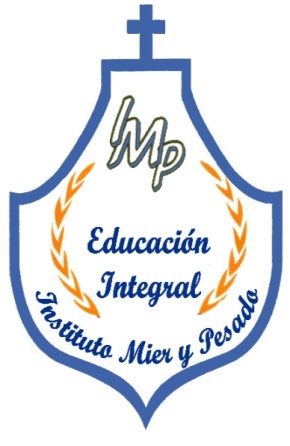 Instituto Mier y Pesado (1303)
Ciclo escolar 2017-2018

Proyecto 5
“EL ARTE Y LAS TRADICIONES COMO REFLEJO DE NUESTRAS EMOCIONES”
PROFESORAS:Concepción Abascal Espitia                  Pintura
Adriana Gil Méndez                         Danza     Patricia Urbano  Palma            Psicología
Alumnas  de 5to y 6to  de preparatoria
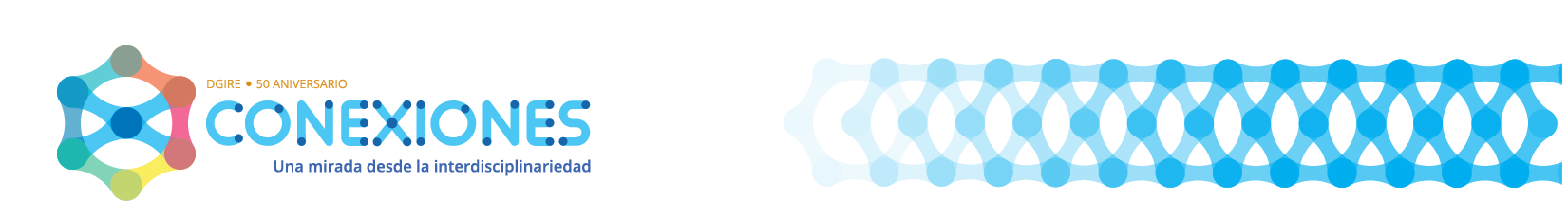 INDICE

Trabajo individual y en grupo C.I.A.C.
5.a  Productos generados en la primera sesión de trabajo. 
     (Productos  1 y 3)
5.b    Organizador gráfico que muestre los contenidos y conceptos de todas las asignaturas involucradas  en el proyecto y su interrelación.(Producto 2.)
Producto  1. conclusiones generales C.I.A.C.
Producto  2. Organizador Grafico 
Producto  3. Fotografías
5.c    Introducción o justificación y descripción del proyecto.
5.d    Objetivo general del proyecto y de cada asignatura involucrada.
5.e    Pregunta generadora, pregunta guía, problema a abordar, asunto a resolver o a probar,    propuesta, etcétera, del proyecto(s) a realizar.
5.f    Contenido.  Temas y productos propuestos, organizados en forma cronológica.   Integrar diferentes tipos de evidencias o herramientas, por ejemplo:  Manuscritas, digitales, impresas, físicas, documentos para  planeación y seguimiento, etc. 

        Producto  4 . Organizador gráfico. Preguntas esenciales. 
Producto  5. Organizador gráfico. Proceso de indagación. 
Producto  6.  e) A.M.E. General. 
Producto  7.  g) E.I.P. Resumen
Producto  8.  h) E.I.P. Elaboración de Proyecto
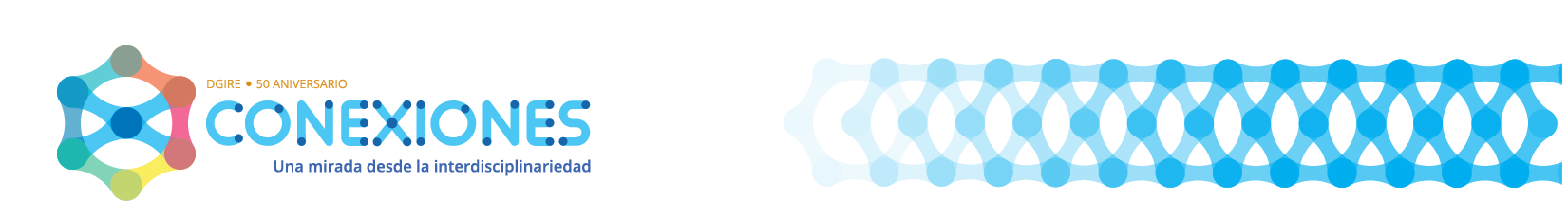 TRABAJO  INDIVIDUAL 
Y EN GRUPO
C.I.A.C
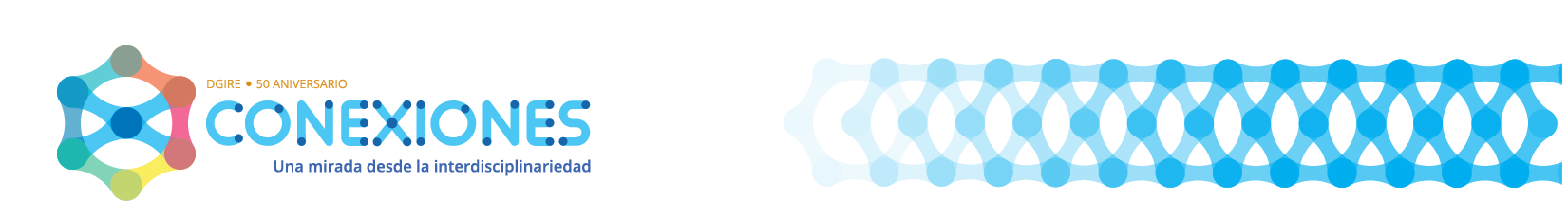 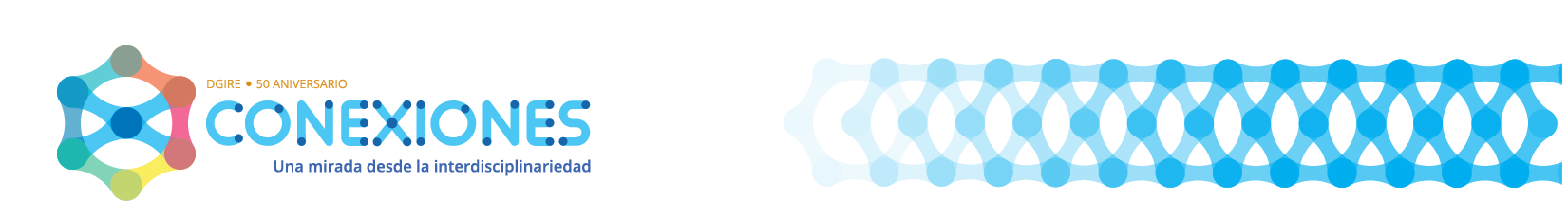 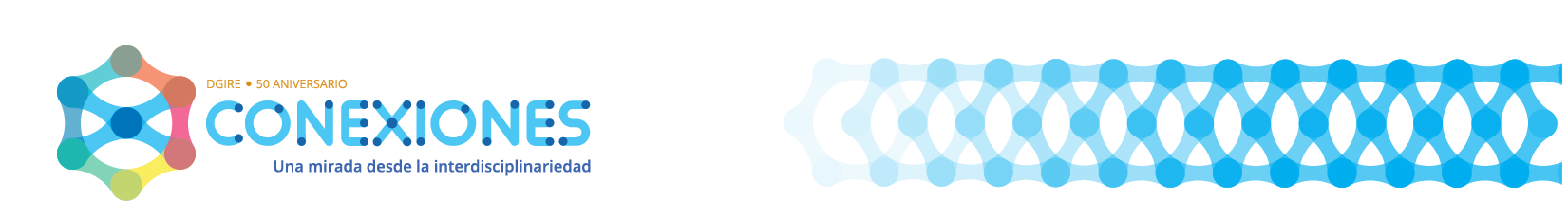 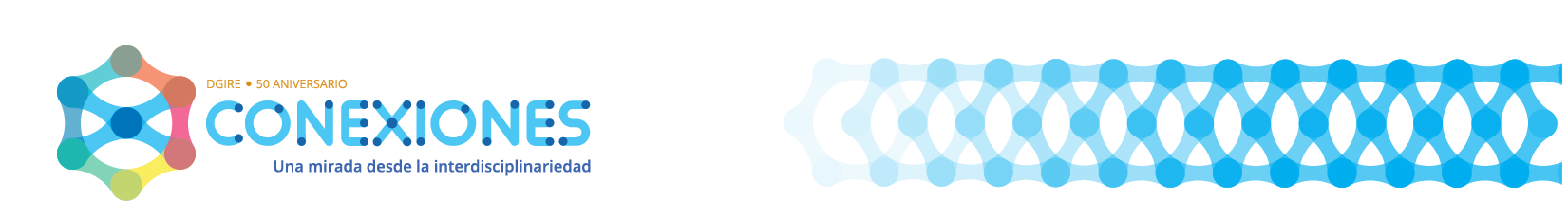 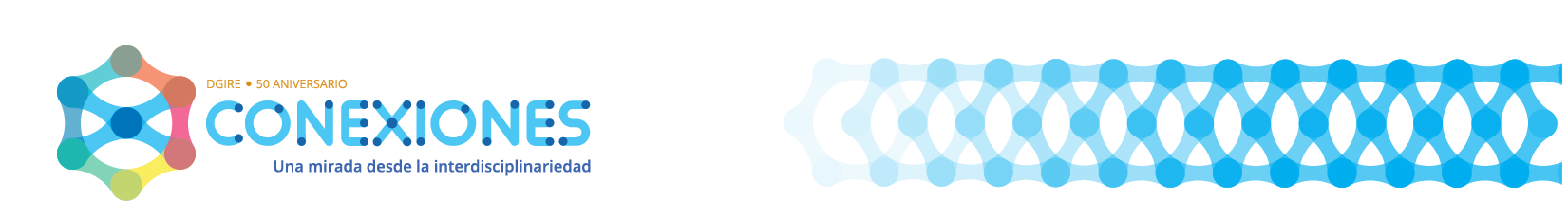 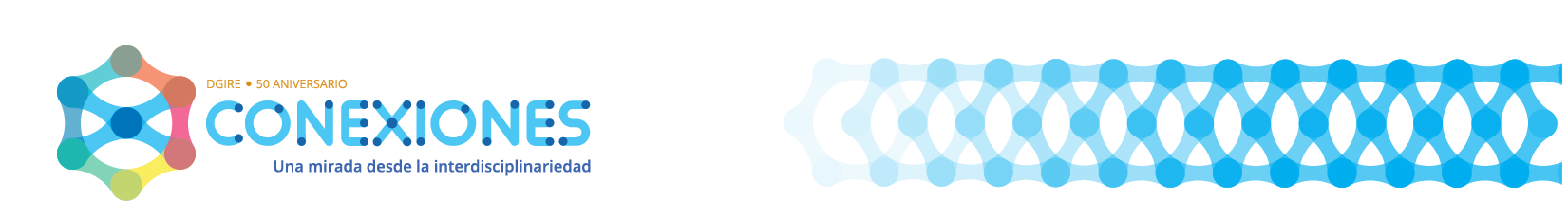 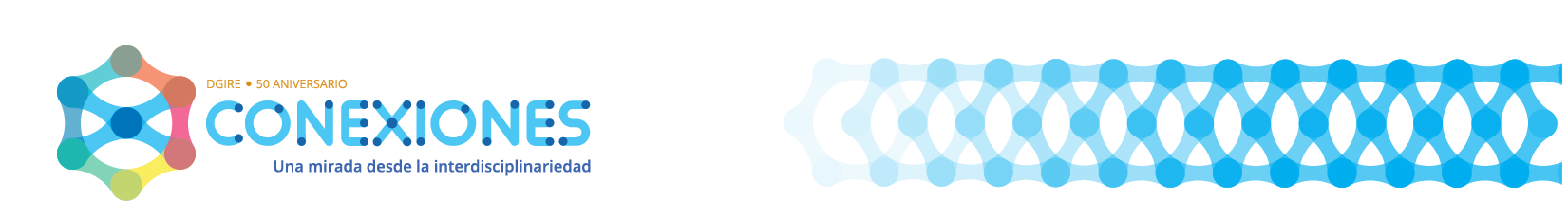 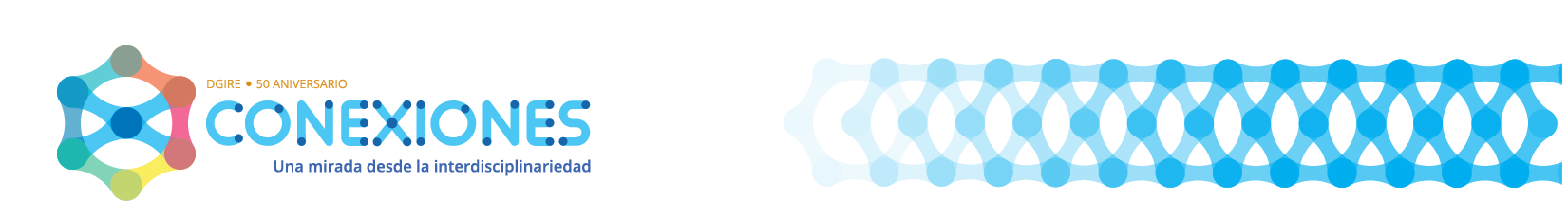 PRODUCTO 1. 
CONCLUSIONES 
GENERALES
C.I.A.C
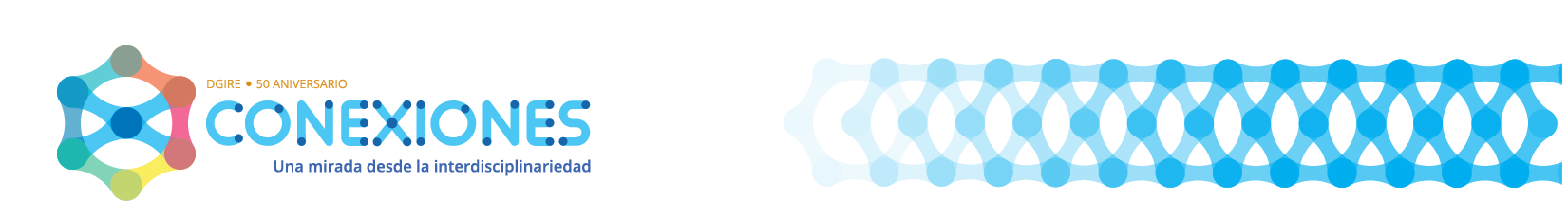 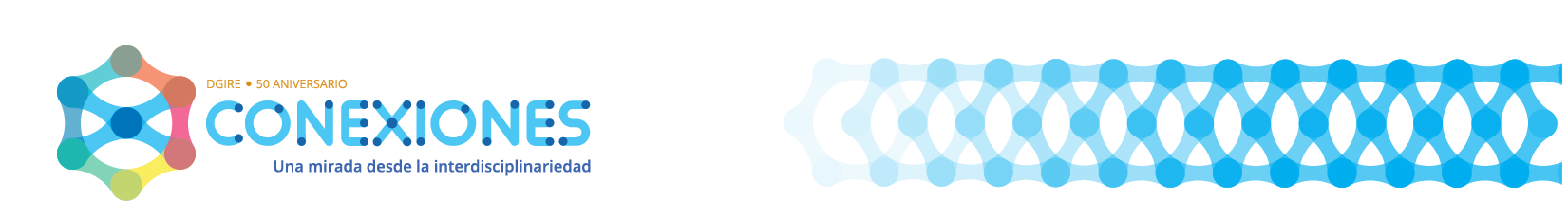 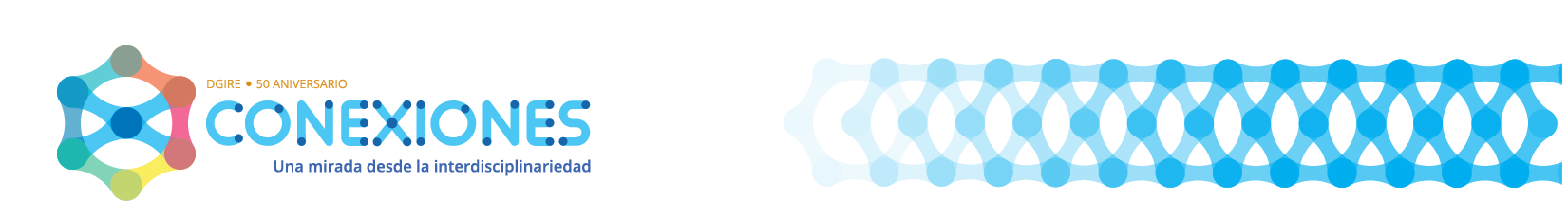 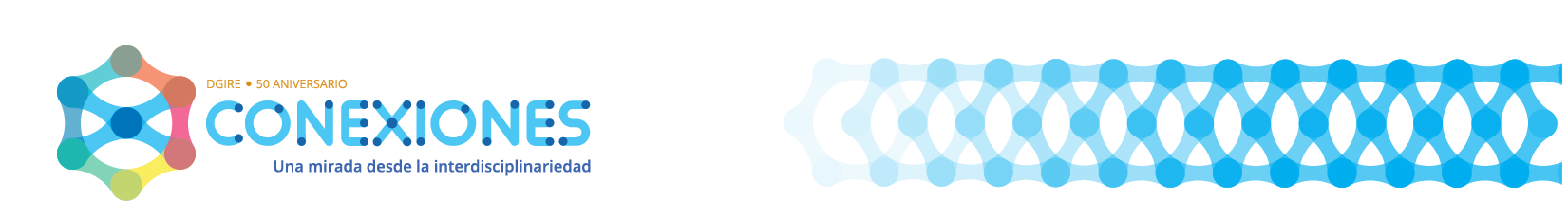 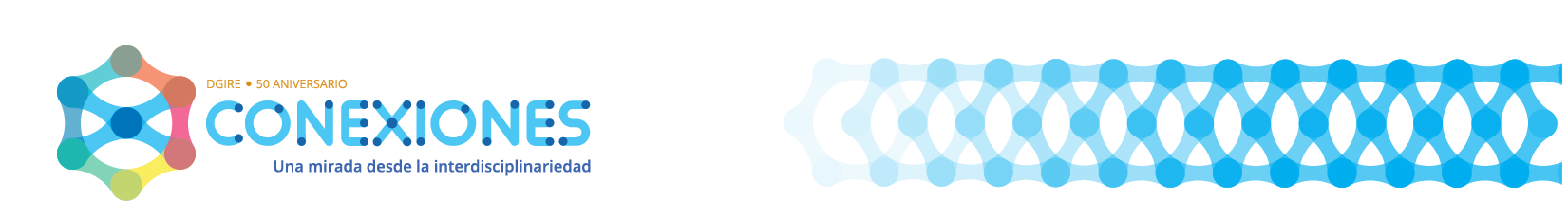 PRODUCTO  2. ORGANIZADOR    GRAFICO
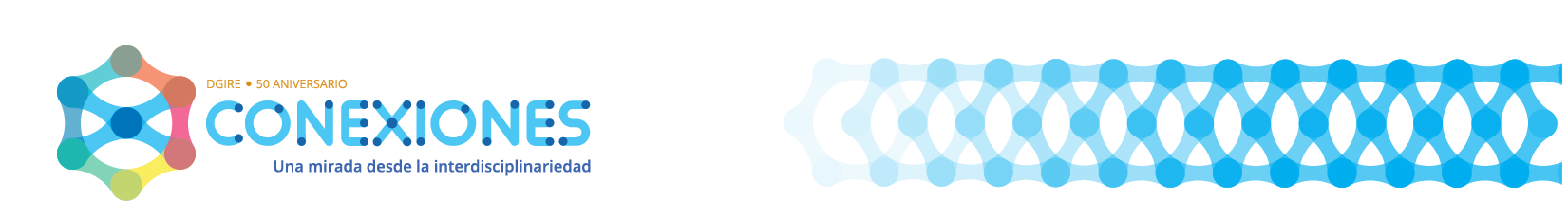 PRODUCTO  3. FOTOGRAFIAS
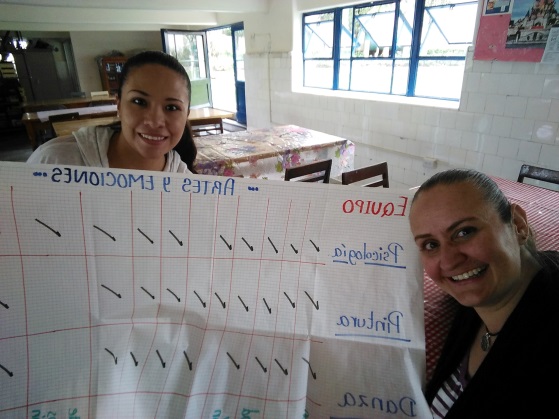 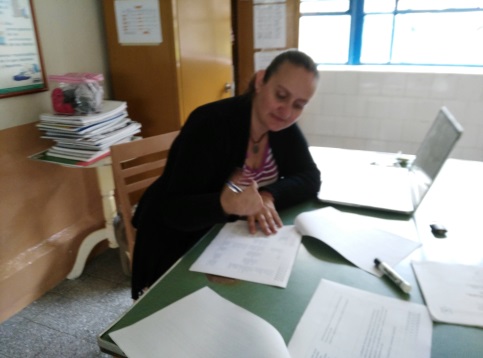 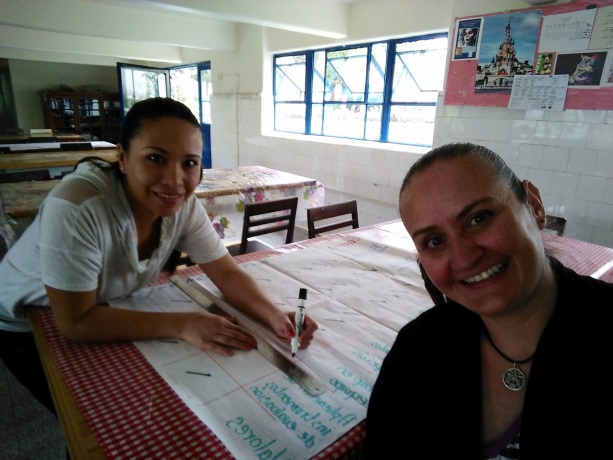 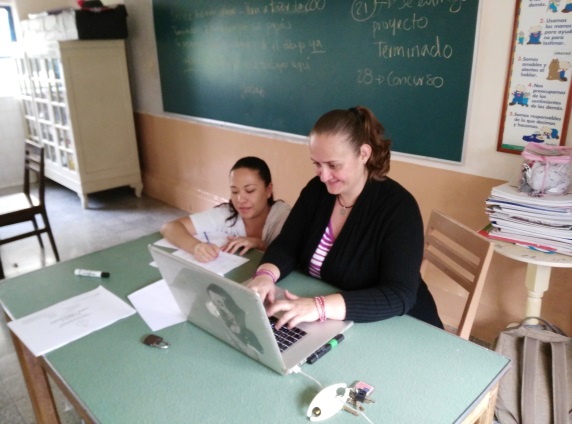 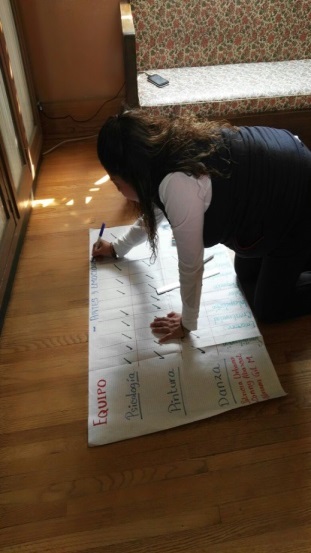 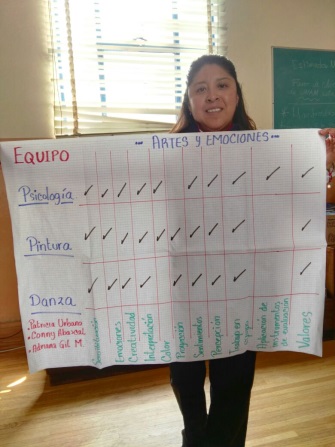 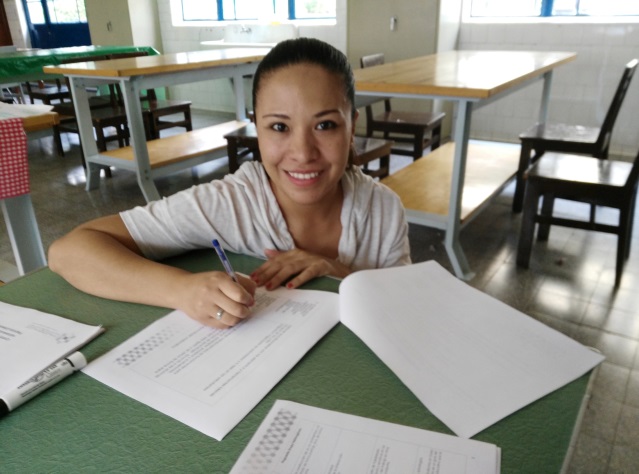 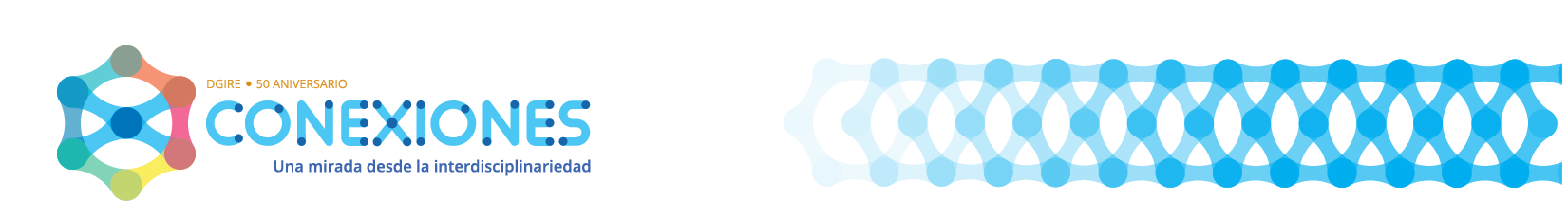 5.c    Justificación y descripción del proyecto
El propósito de este proyecto es dar a conocer una tradición que tenemos los mexicanos; pero sobre todo que las personas sepan identificar por medio de la sensibilización y las artes las emociones que se reflejan cuando se conoce la importancia que tienen esos días y como es que ha cambiado esa celebración a lo largo del tiempo; además de que comprendan que estos días no deben ser tomados como diversión si no para agradecer, despedir y cerrar ciclos con quienes ya no se encuentran entre nosotros, del mismo modo visitar a nuestros familiares muertos y por supuesto darnos el tiempo para que tengamos más comunicación con los que todavía están con nosotros. 

Como parte de nuestra justificación y partiendo de la identificación de emociones,  sentimientos retraídos que presentan y tienen  las alumnas, podremos darles a conocer más sobre nuestra cultura en tradición del Día de Muertos, conocer el ¿por qué? de las acciones, colores, formas u ofrendas que se ponen y a partir de ello puedan ver en su interior un sentimiento que pueden dejar fluir o expresar de una forma verbal, manual y/o corporal, en este caso por medio de la (psicología – verbal con acontecimientos y el compartir de experiencias propias, manual –pintura por medio de retrato en catrina y finalmente corporal-danza donde por medio de diversos movimientos y con apoyo de la música se pueden expresar sentimientos). Logrando un trabajo y producto en conjunto de diversas etapas. Por último se pretende que la proyección de esto se vea reflejado con los padres de familia y trascienda de manera significativa.
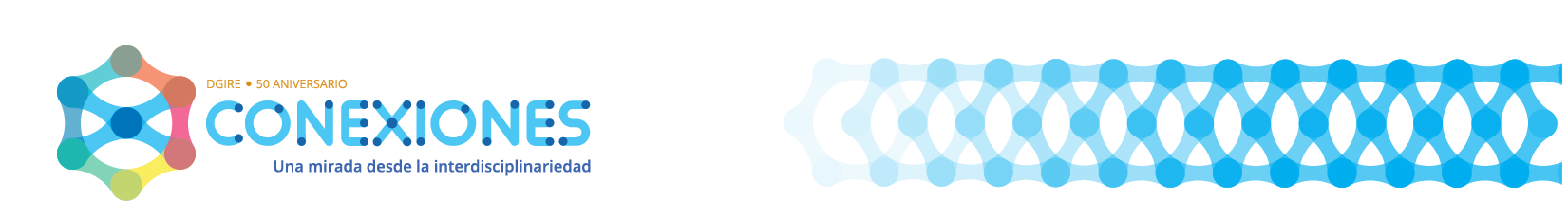 5.d    Objetivo general del proyecto y de cada asignatura involucrada
Las profesoras y alumnas que conforman el equipo para desarrollar el proyecto desean conocer las percepciones y emociones que sienten las alumnas  mediante  la sensibilización, cuestionarios y presentaciones visuales, que les permitan estimular el desarrollo de habilidades creativas, innovadoras y sensitivas medio del trabajo en otras áreas y de manera grupal, con la finalidad de mejorar su capacidad de resiliencia  con el apoyo de trabajos y presentaciones artísticas a lo largo del ciclo escolar .
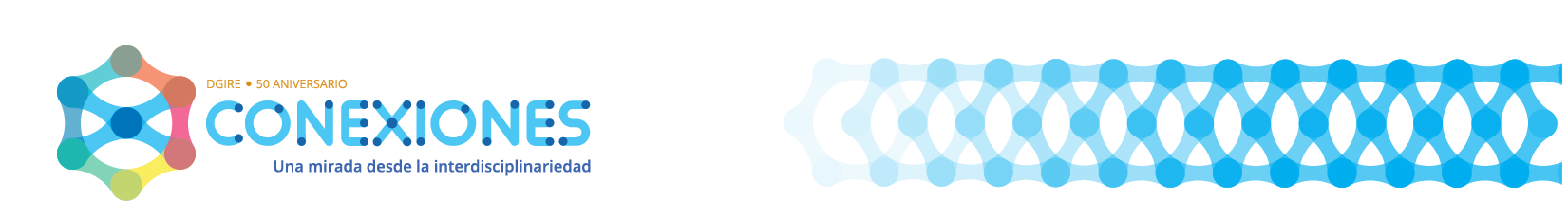 5.e    Pregunta generadora -  pregunta guía.
PINTURA
¿Los colores en la pintura, como en otras facetas de la vida, expresan sentimientos?

PSICOLOGIA
¿Las emociones ejercen una gran fuerza sobre nosotros e influyen para la expresión en las artes, cuando conocemos el significado de lo que se desea interpretar?

DANZA
¿Si pudieras bailar para esa persona que ya no está y decirle por medio de ello lo que no pudiste, de qué manera lo expresarías?

¿EL IDENTIFICAR LAS EMOCIONES PUEDE SER FACTOR CLAVE  PARA LA MEJORA DE LA RESILENCIA?
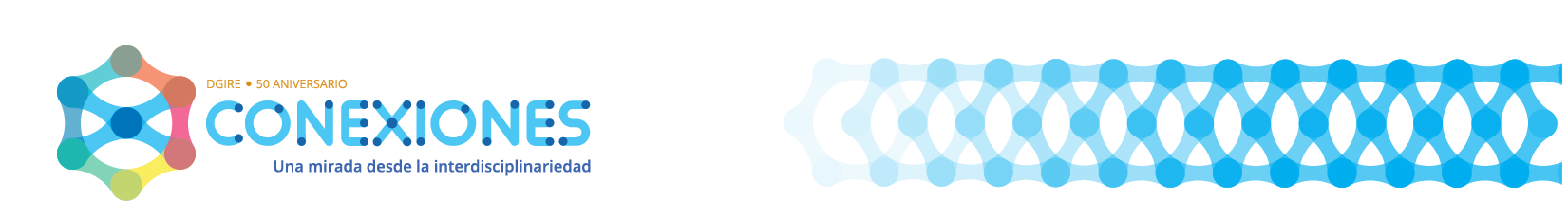 5.f    Contenido.  Temas
DANZA
PSICOLOGIA
PINTURA
-Observación, concentración, análisis, memorización, respiración, contracción, alargamiento, estiramiento y coordinación.  
-Movimientos corporales: flexión, extensión, abducción, pronación, supinación, rotación, circunducción y resorte. 
- Independización de los segmentos corporales a través de un trabajo de coordinación psicomotriz. 
-Ejercicios de preparación física, con apoyo musical, haciendo énfasis en las sensaciones del cuerpo. 
-Ejercicios gimnásticos introduciendo diferentes intenciones emotivas. 
-Participación activa en los montajes coreográficos y en la producción de todos los elementos que forman parte de un espectáculo dancístico
-Esquemas cromáticos, 
Colores primarios,  secundarios y terciarios.
-Características de las combinaciones
entre colores pigmento
-Cualidades relevantes del color
(valor, matiz, intensidad)
-Armonías.
(Variaciones tonales, analogías entre colores, gamas térmicas, utilización de colores neutros).
-Contrastes.
(colores complementarios, contrastes
por color y tono y por proporción
cromática).
-Valorismo y colorismo.
(en la representación pictórica).
-Los fundamentos científicos de la psicología: su objeto de estudio.
- Métodos y técnicas empleadas en la investigación y en el trabajo profesional.
-Conceptos de sensación, percepción y sensopercepción.
-Importancia de la percepción en la determinación de la conducta.
-Características de la percepción y modalidades perceptivas.
-La participación de la atención en el proceso perceptivo.
- Percepción e imaginación
- El proceso de la emoción.
- Teorías de las emociones.
-Repercusión de los hallazgos del campo de la motivación y la emoción.
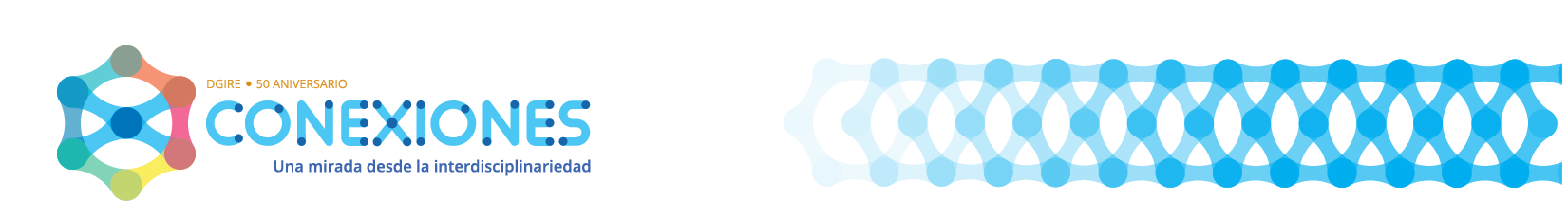 Productos Propuestos
A partir de que se inicie la logística del proyecto se elaboraran organizadores gráficos,  registros observacionales, informe por escrito, cuestionarios, investigación de tema por escrito y en mapas mentales, se elaboraran presentaciones de power point, mostraran videos, audios, se tomaran fotos, se realizaran bocetos de pintura en rostro, se realizara montaje de coreografía, ensayo general de ensamble con  maquillaje y coreografía. También se realizará una presentación en diapositivas de los aspectos trascendentales del proyecto, una muestra fotográfica de los mismos. La actividad se llevará a cabo en el la  explanada del Instituto Mier y Pesado con la presencia de los profesores, alumnos y padres de familia.
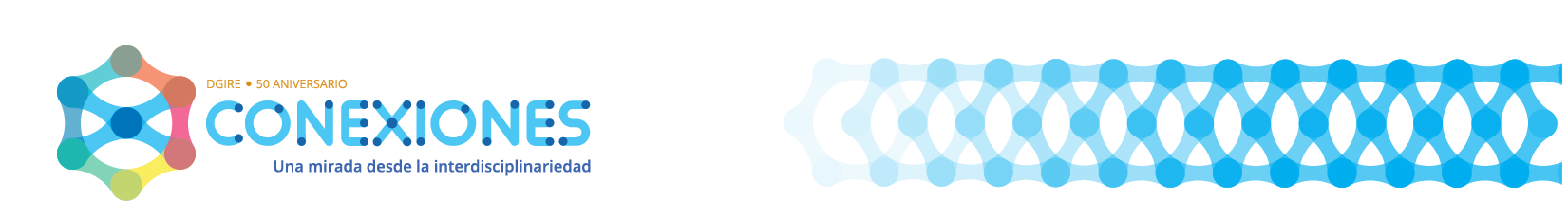 PRODUCTO  4. Organizadores  GráficosPreguntas Esenciales (lecturas)
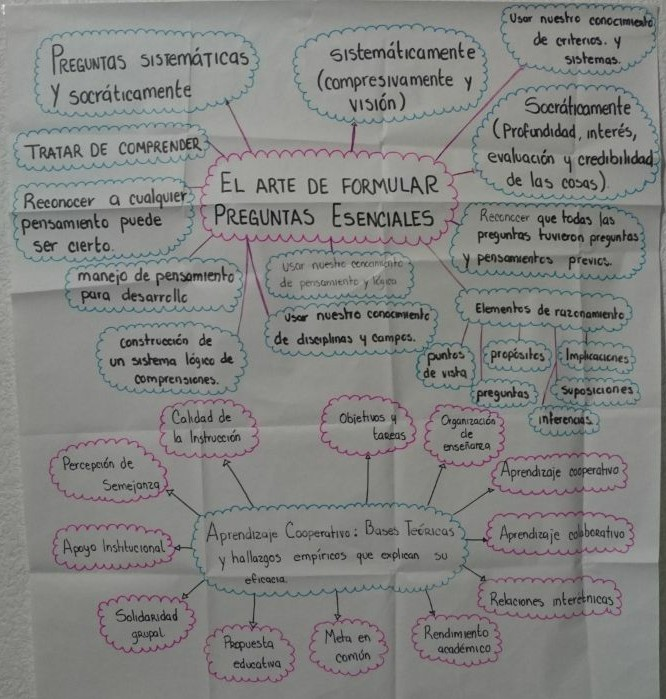 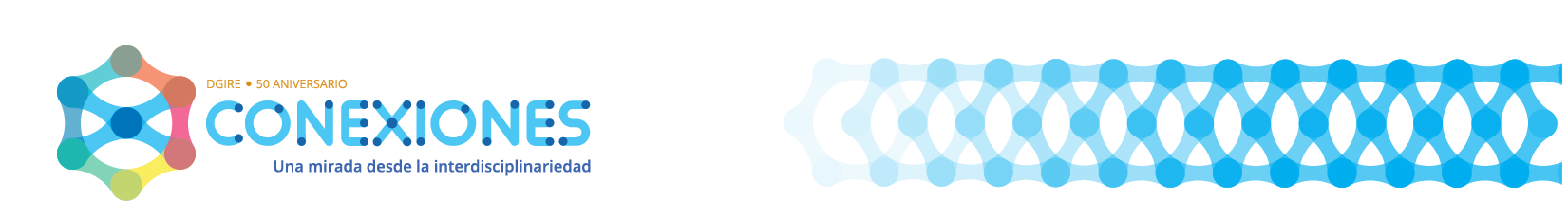 PRODUCTO  5. Organizadores   GráficosProceso de indagación (lecturas)
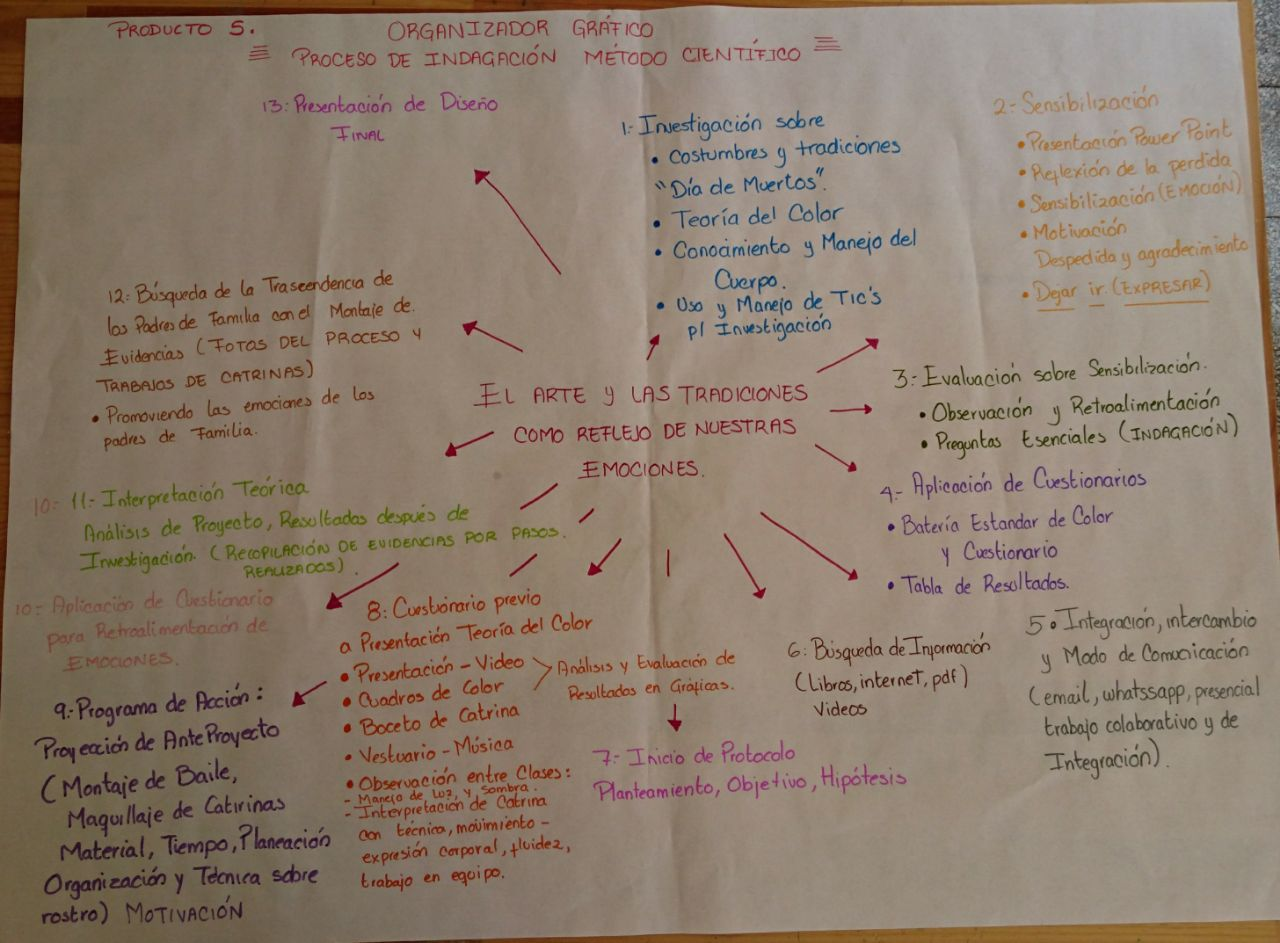 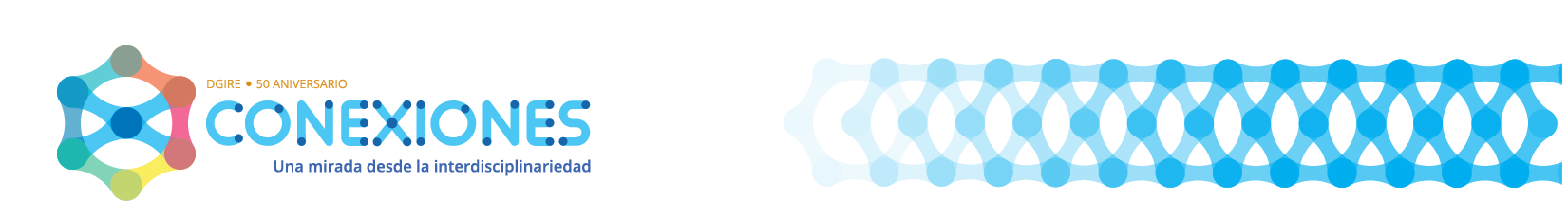 PRODUCTO  6. A.M.E. GENERAL
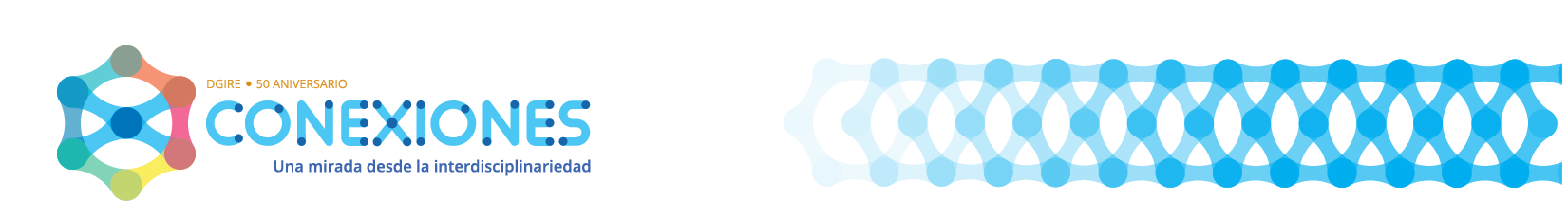 PRODUCTO  6. A.M.E. GENERAL
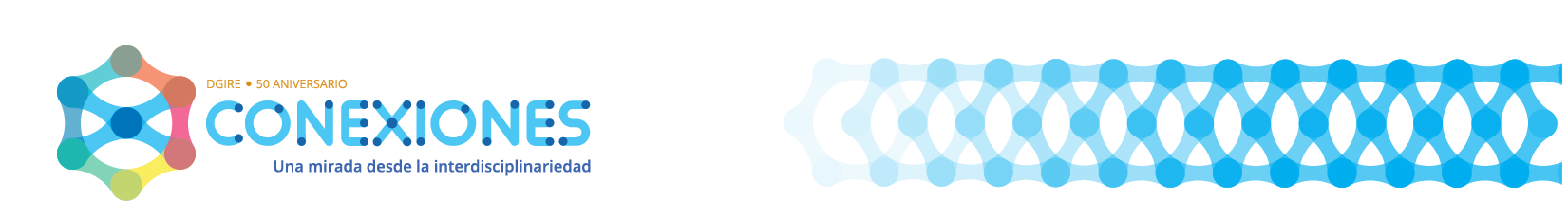 PRODUCTO  7.    E.I.P. Resumen
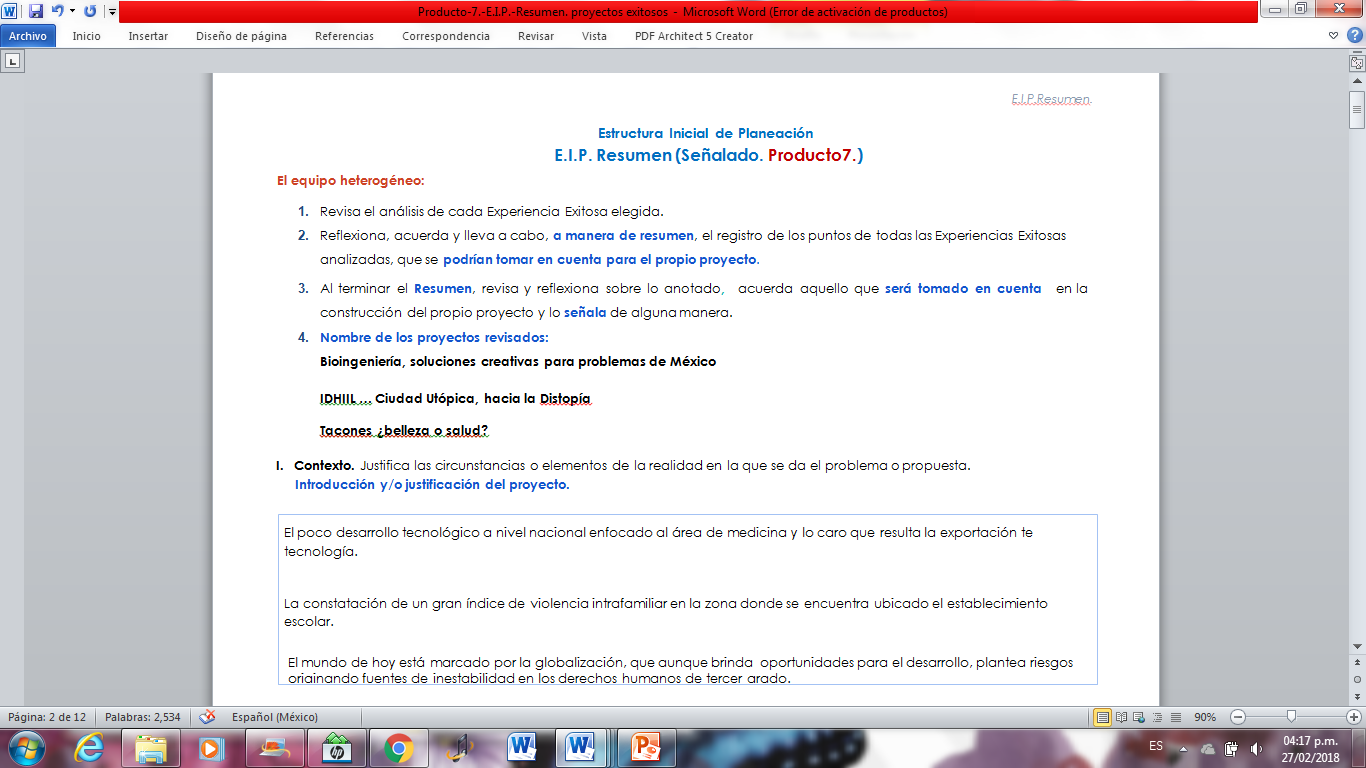 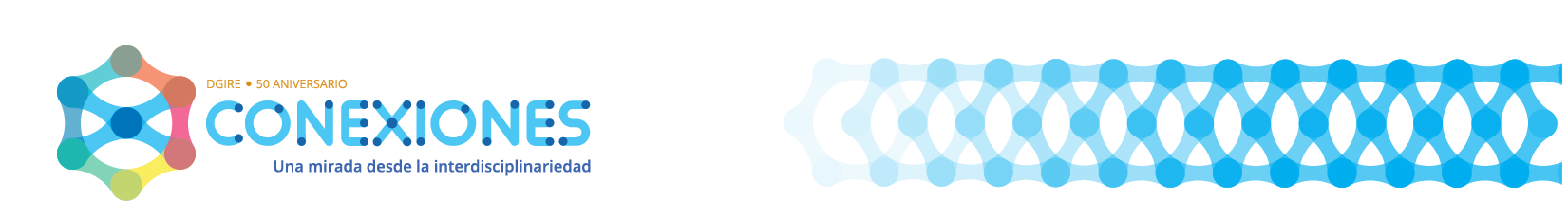 PRODUCTO  7.    E.I.P. Resumen
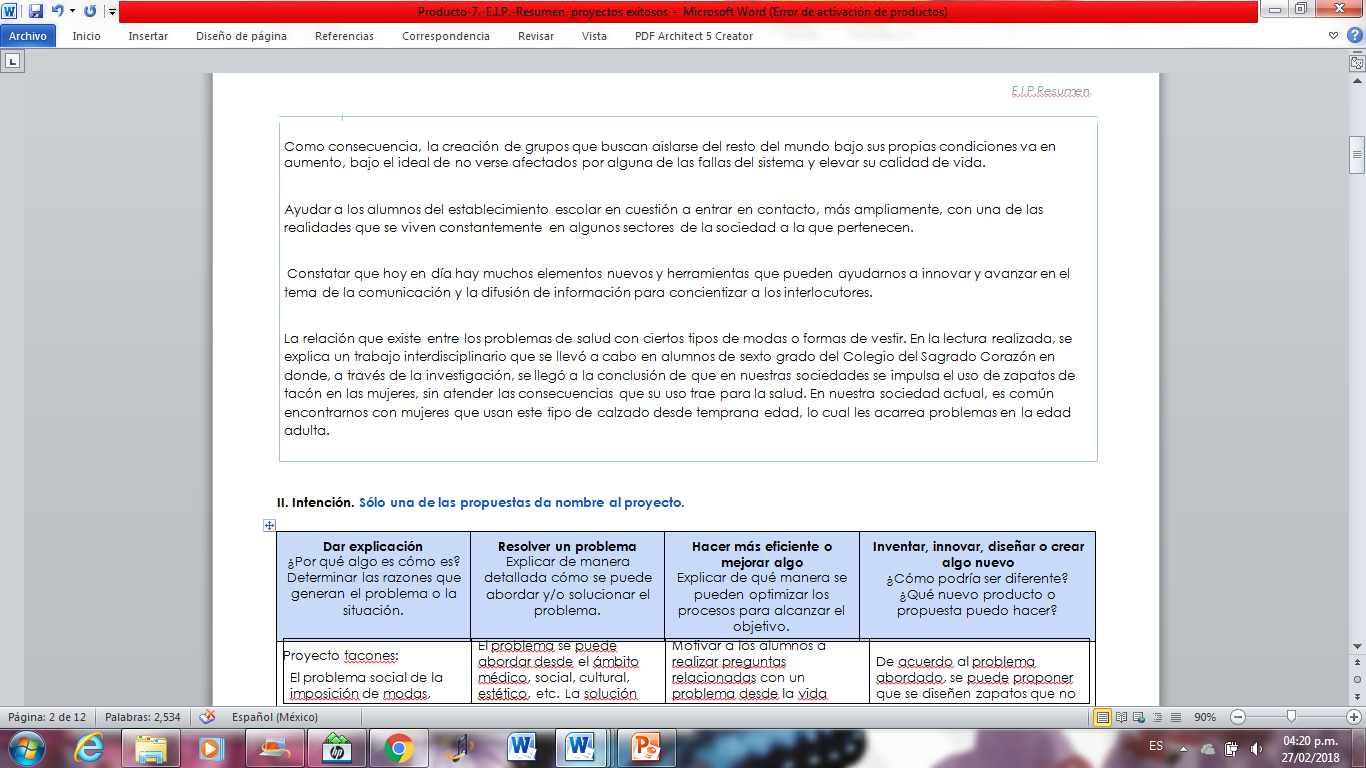 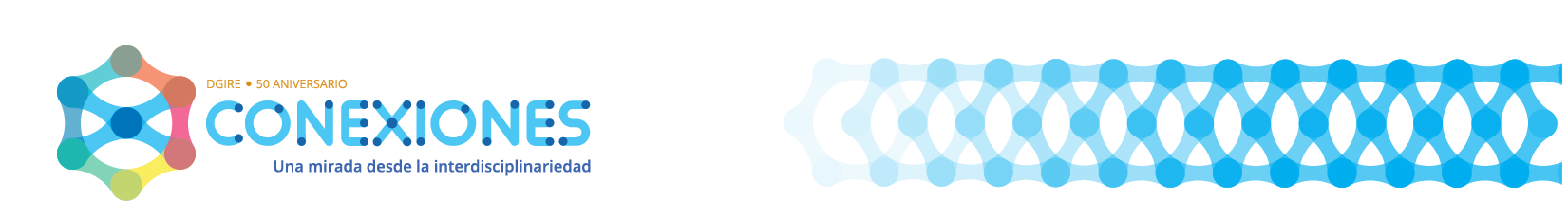 PRODUCTO  7.    E.I.P. Resumen
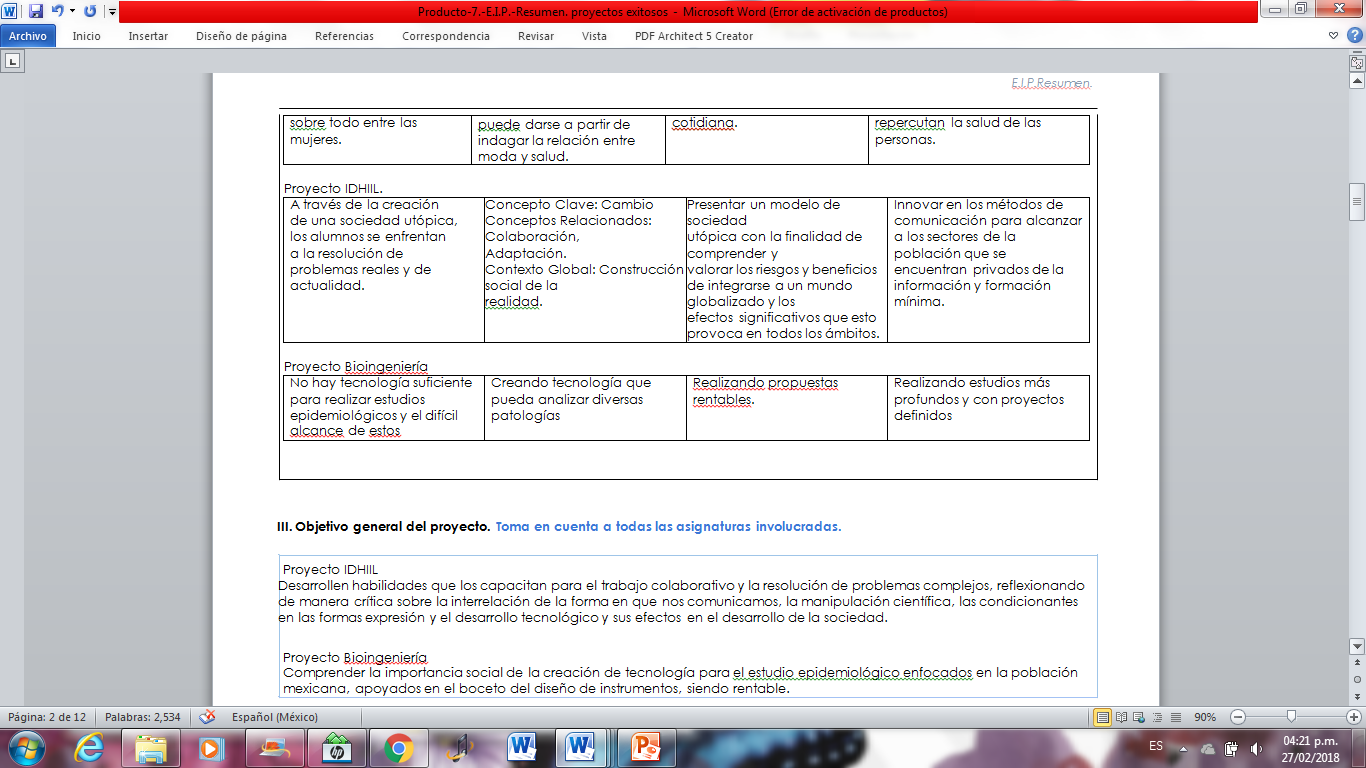 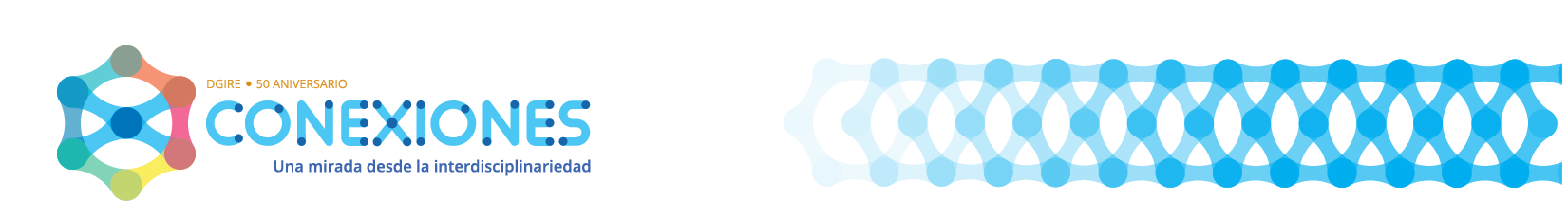 PRODUCTO  7.    E.I.P. Resumen
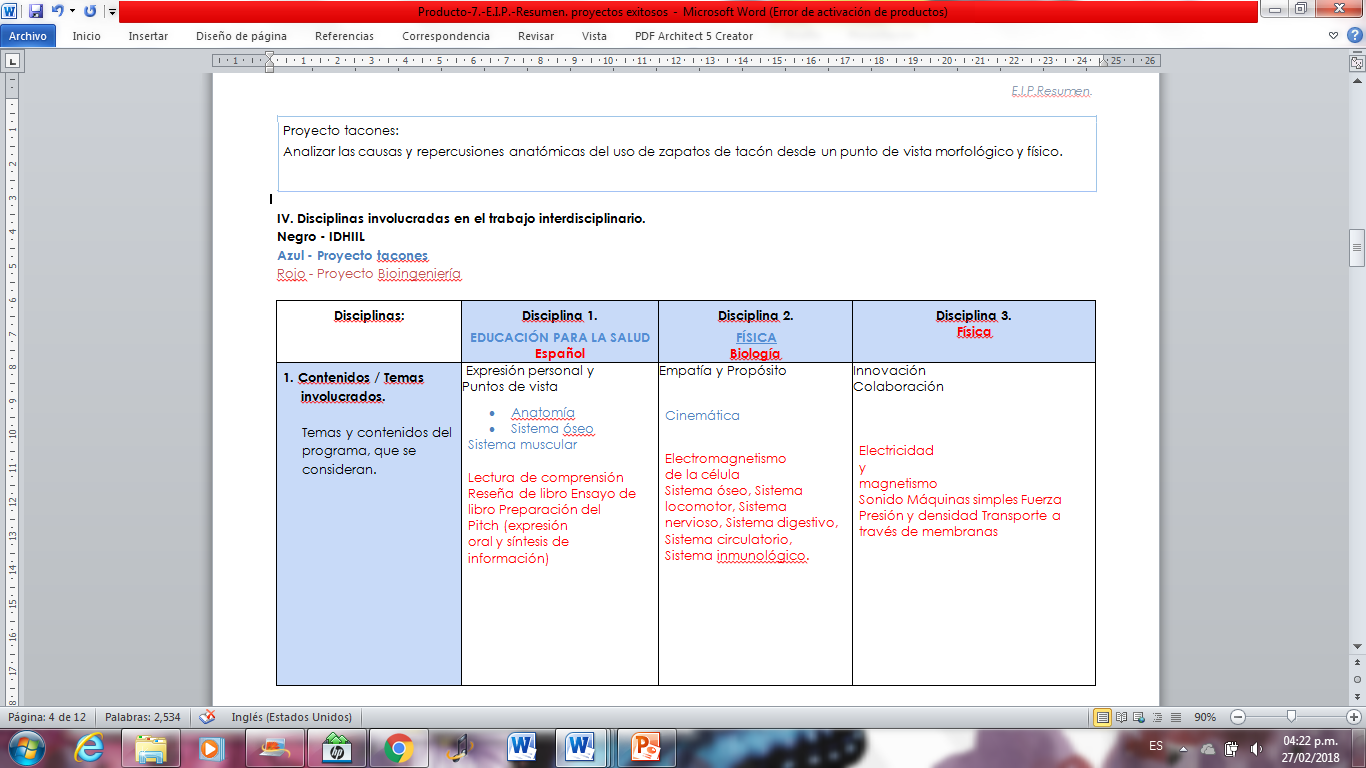 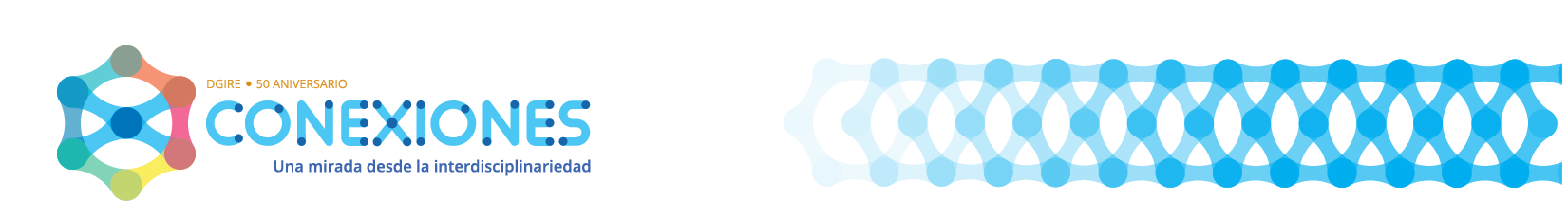 PRODUCTO  7.    E.I.P. Resumen
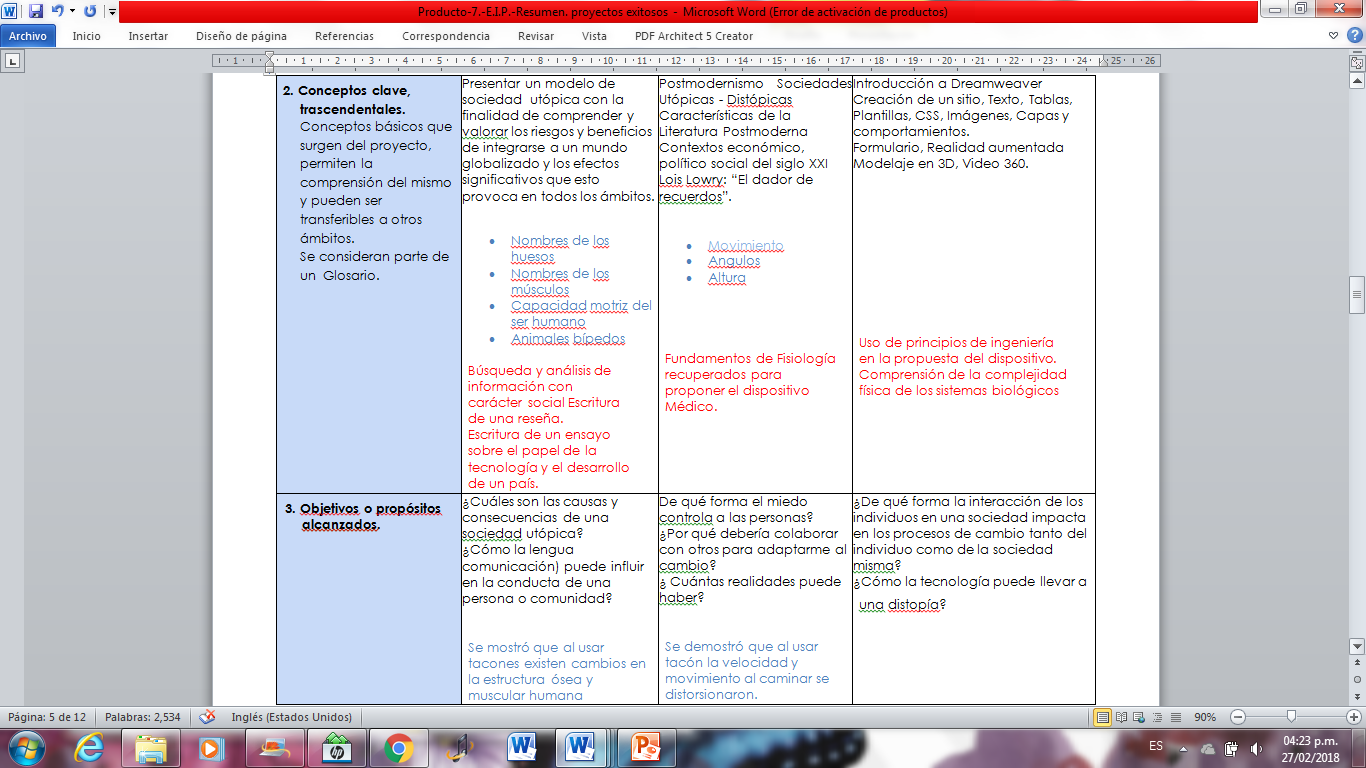 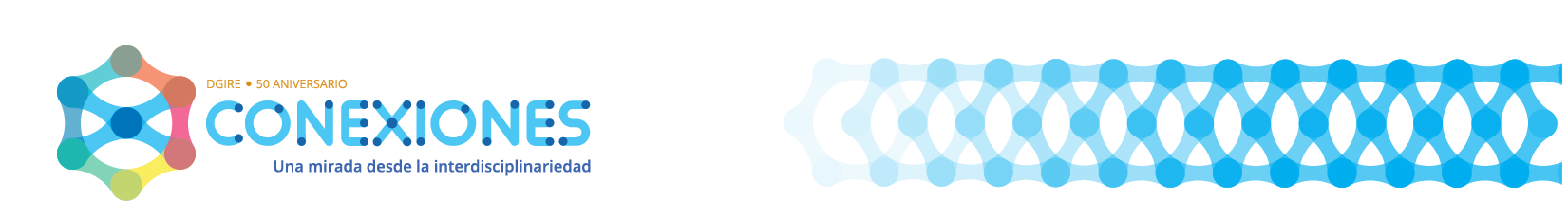 PRODUCTO  7.    E.I.P. Resumen
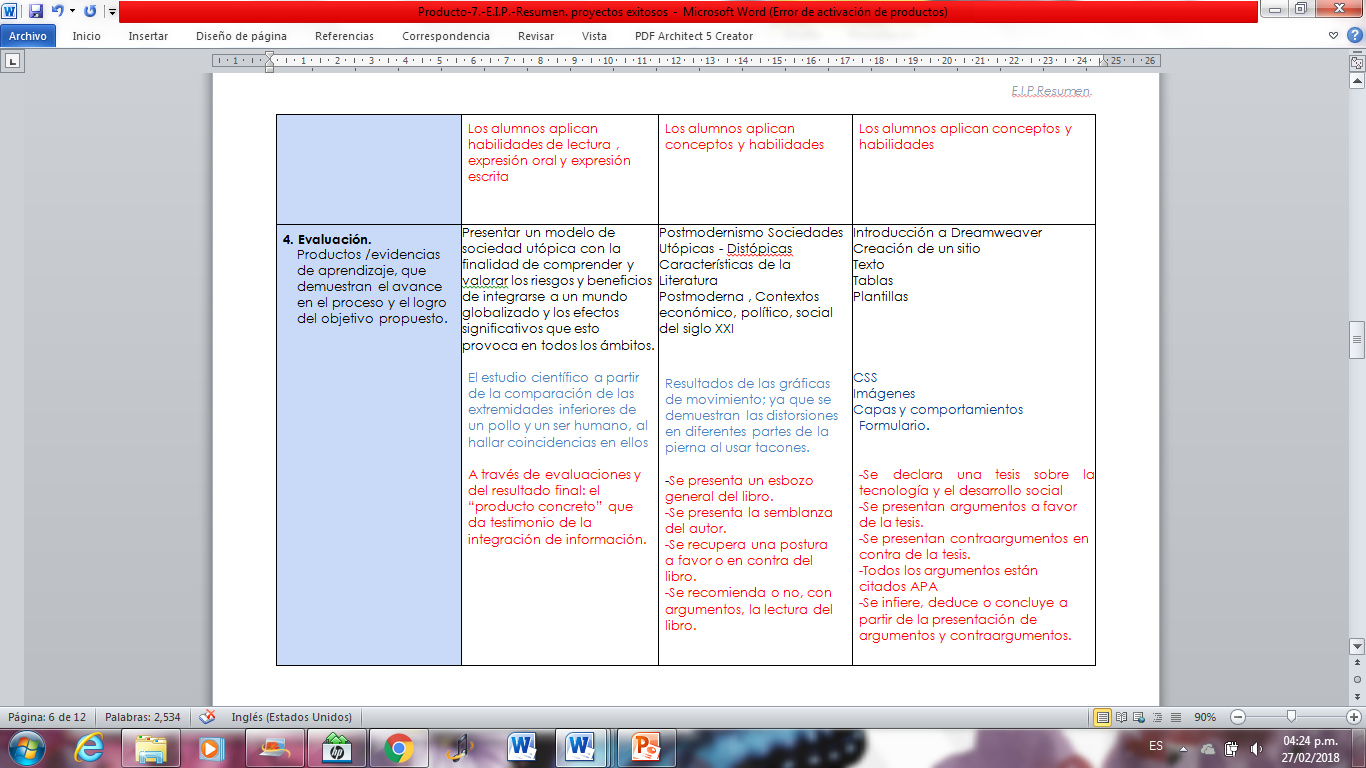 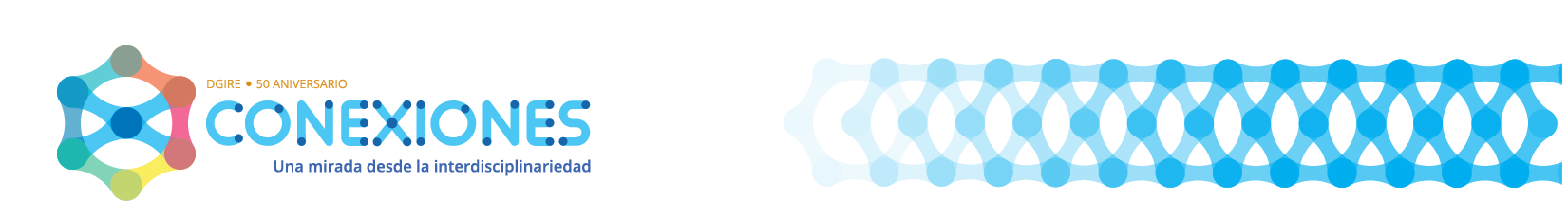 PRODUCTO  7.    E.I.P. Resumen
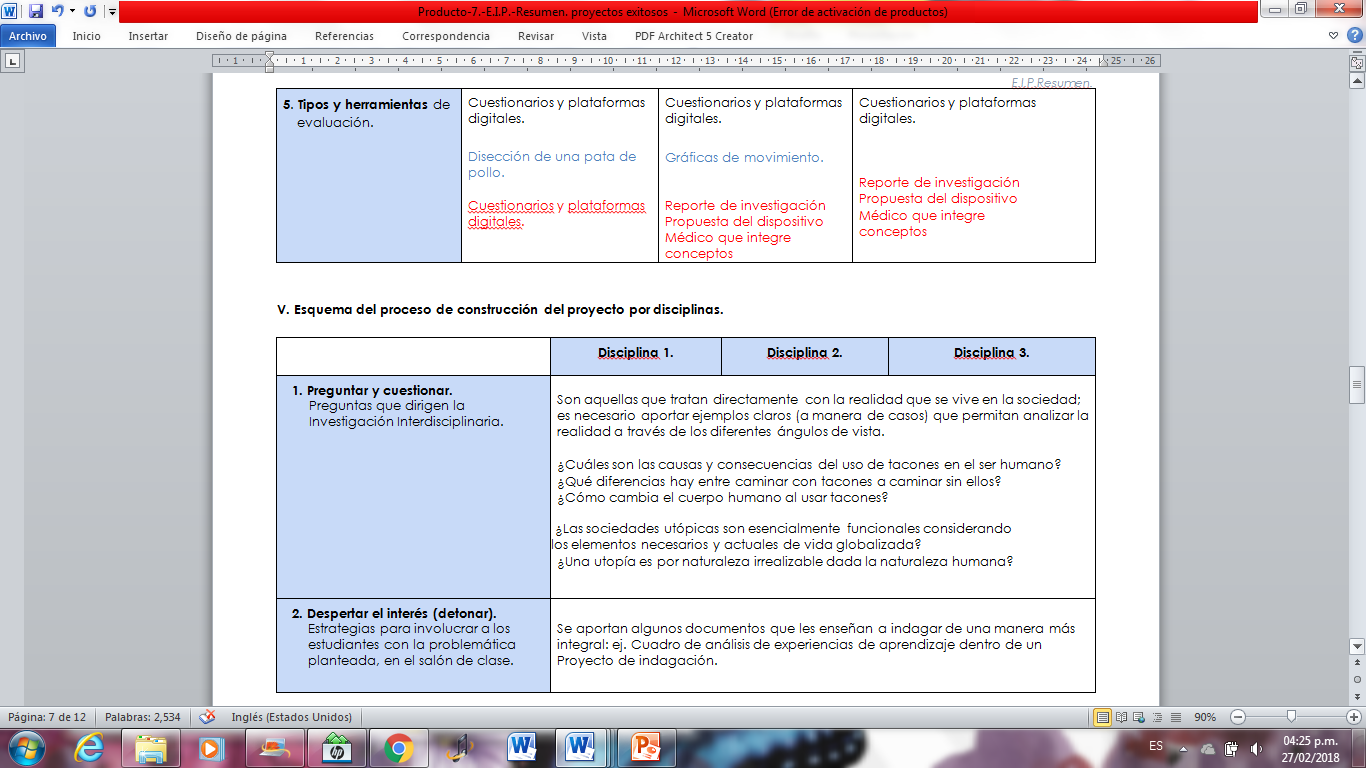 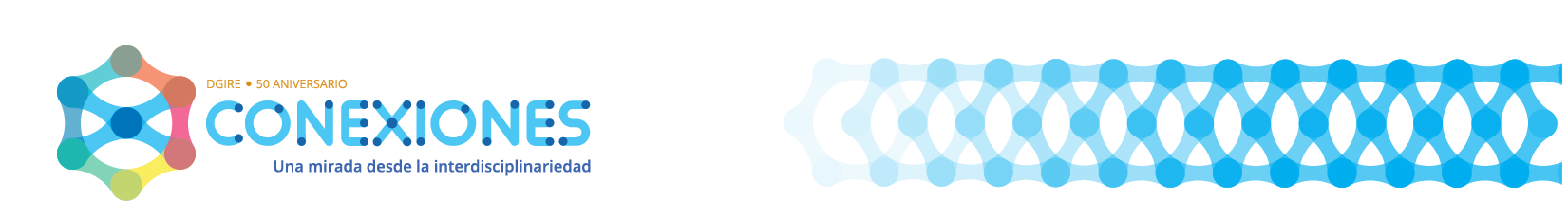 PRODUCTO  7.    E.I.P. Resumen
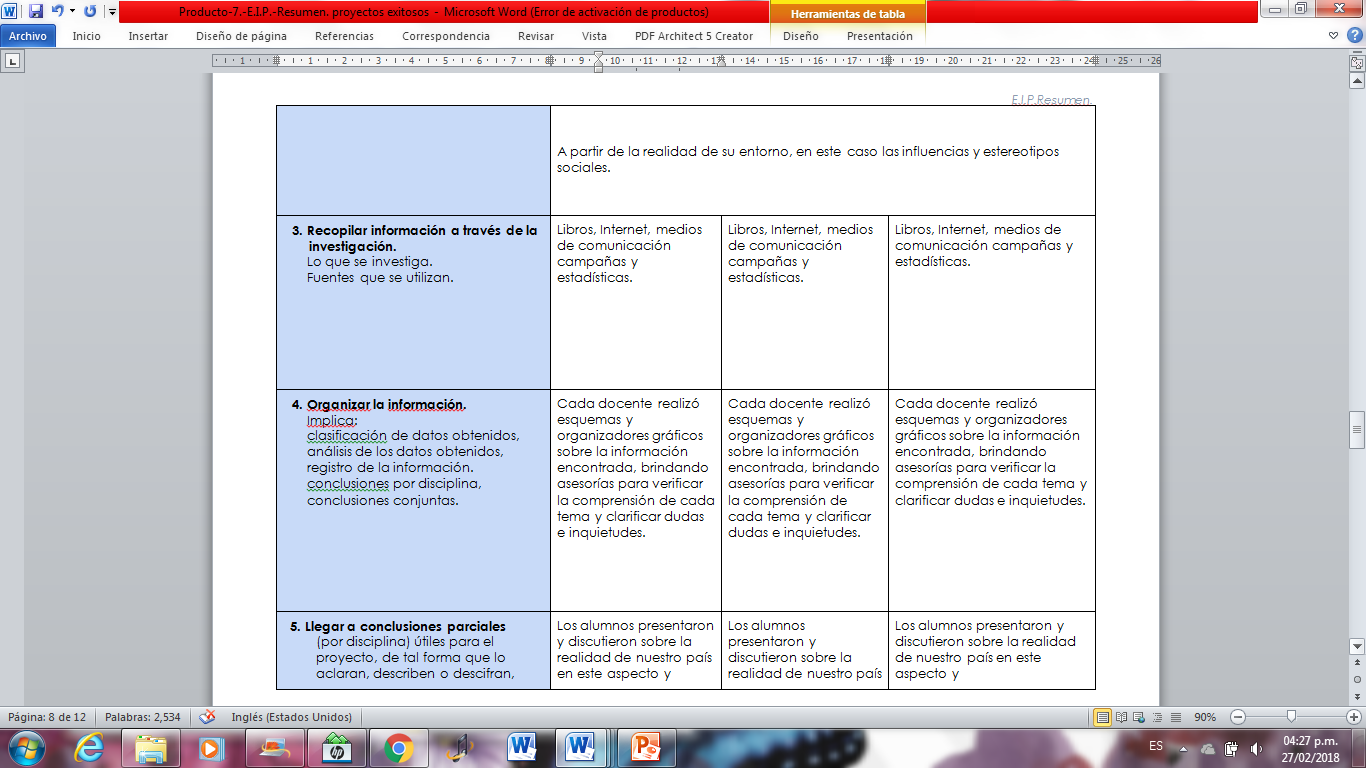 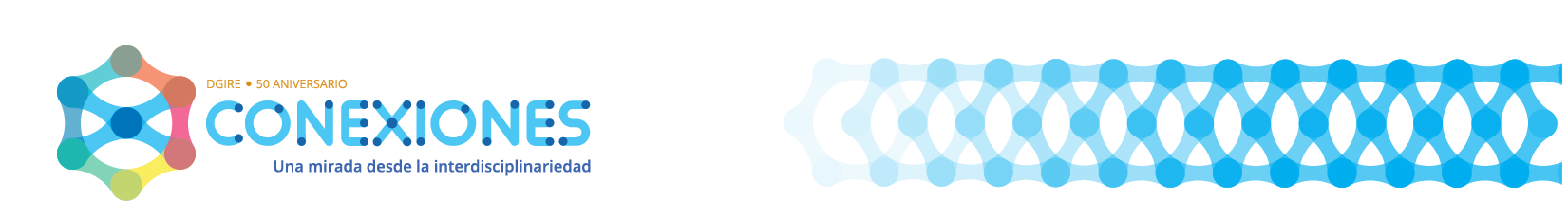 PRODUCTO  7.    E.I.P. Resumen
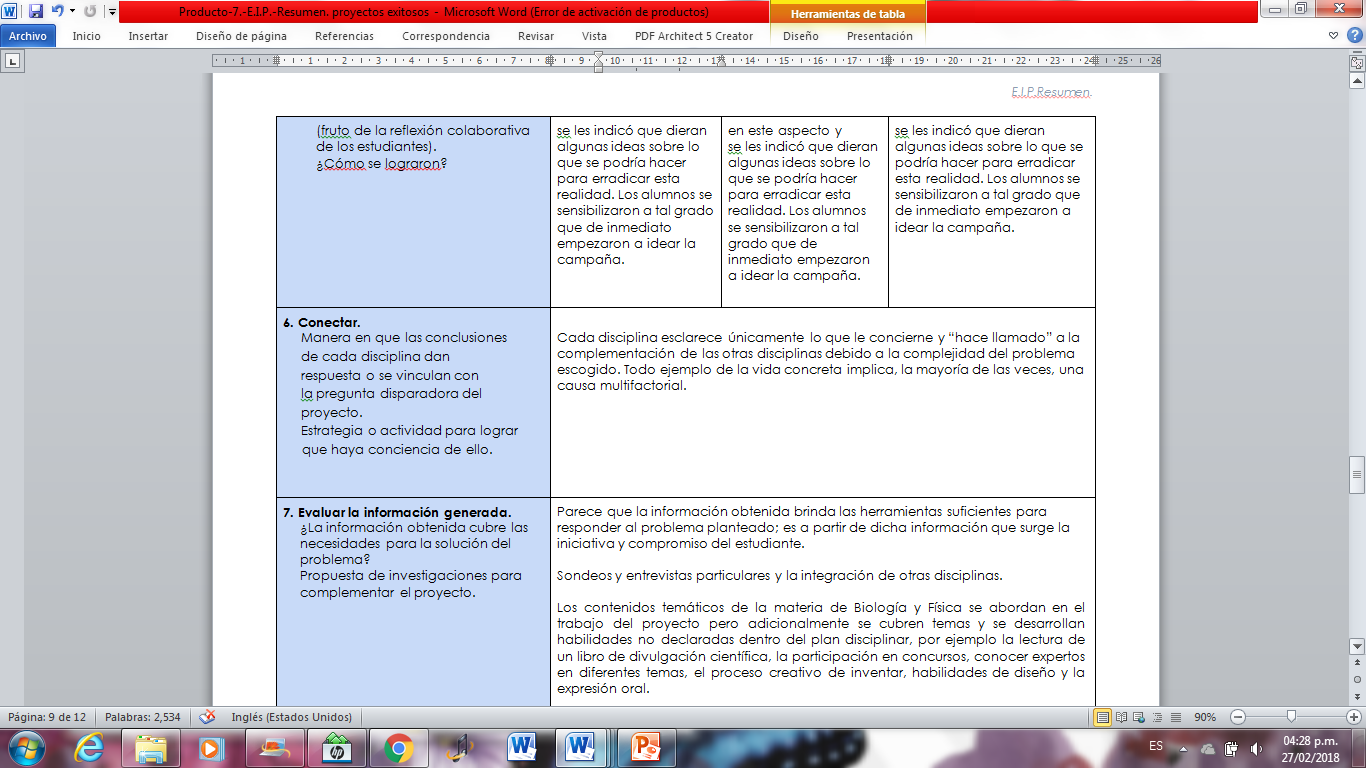 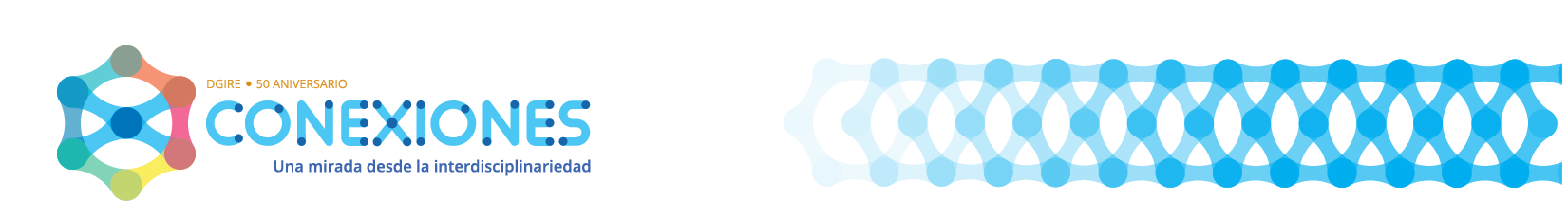 PRODUCTO  7.    E.I.P. Resumen
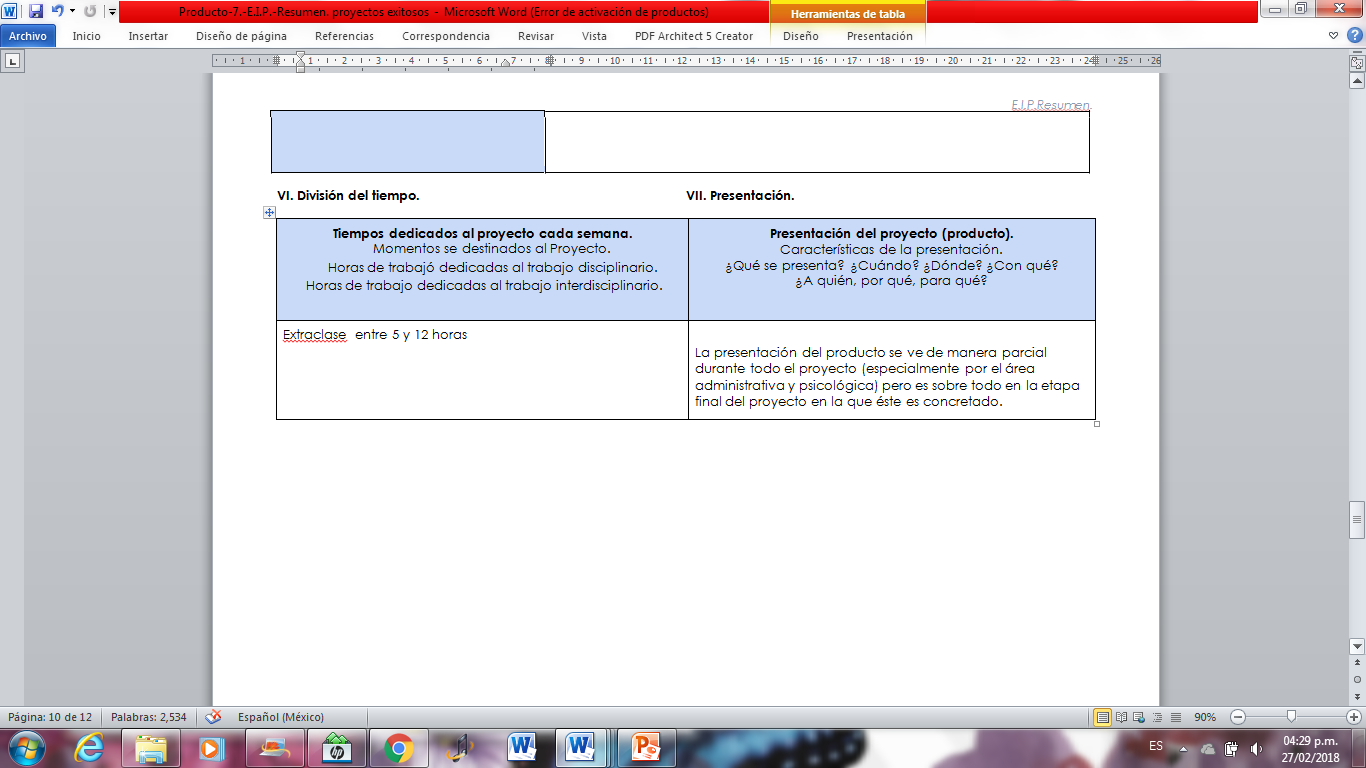 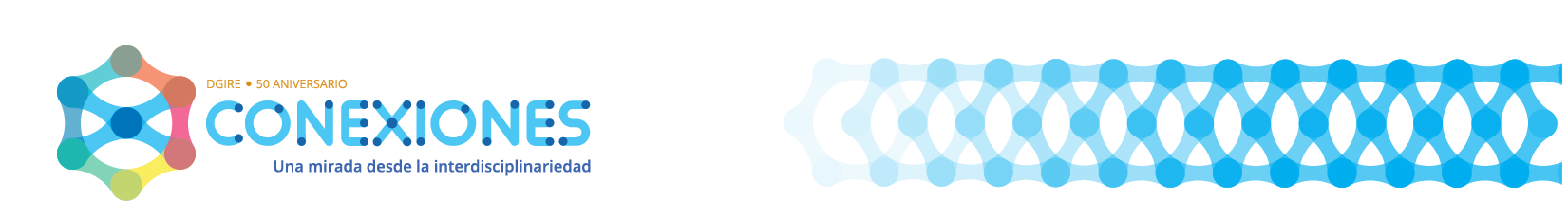 PRODUCTO  7.    E.I.P. Resumen
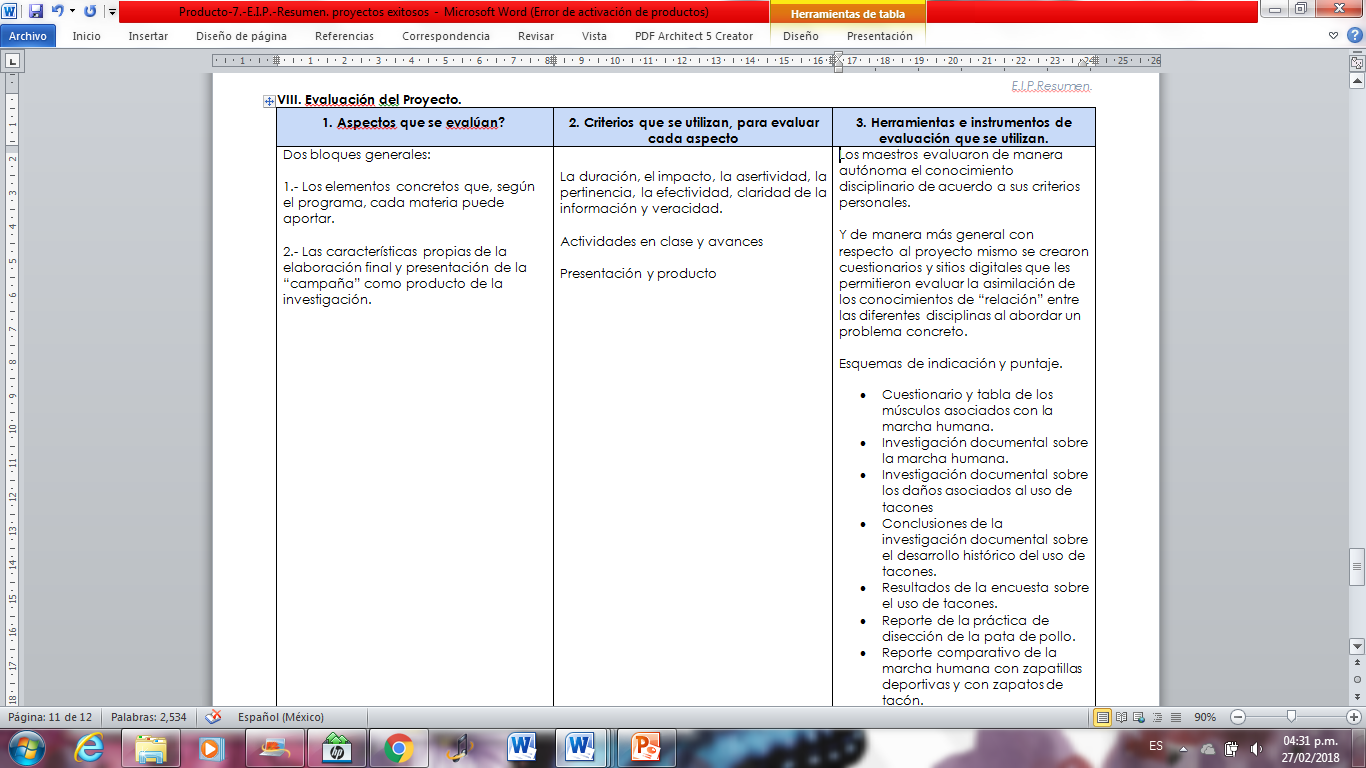 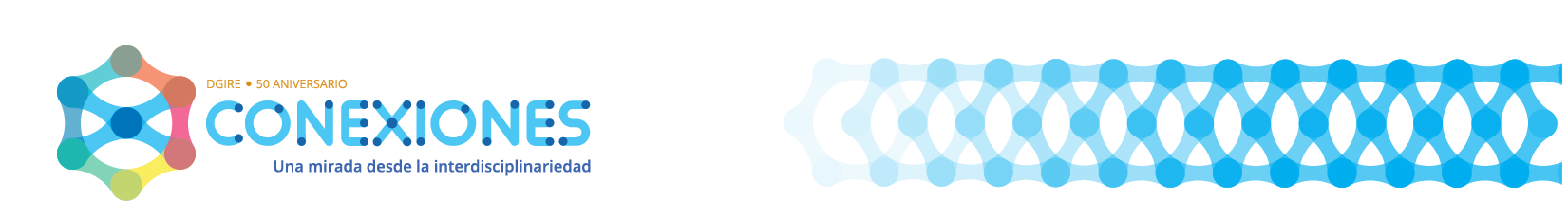 PRODUCTO  8.  E.I.P. Elaboración de Proyecto
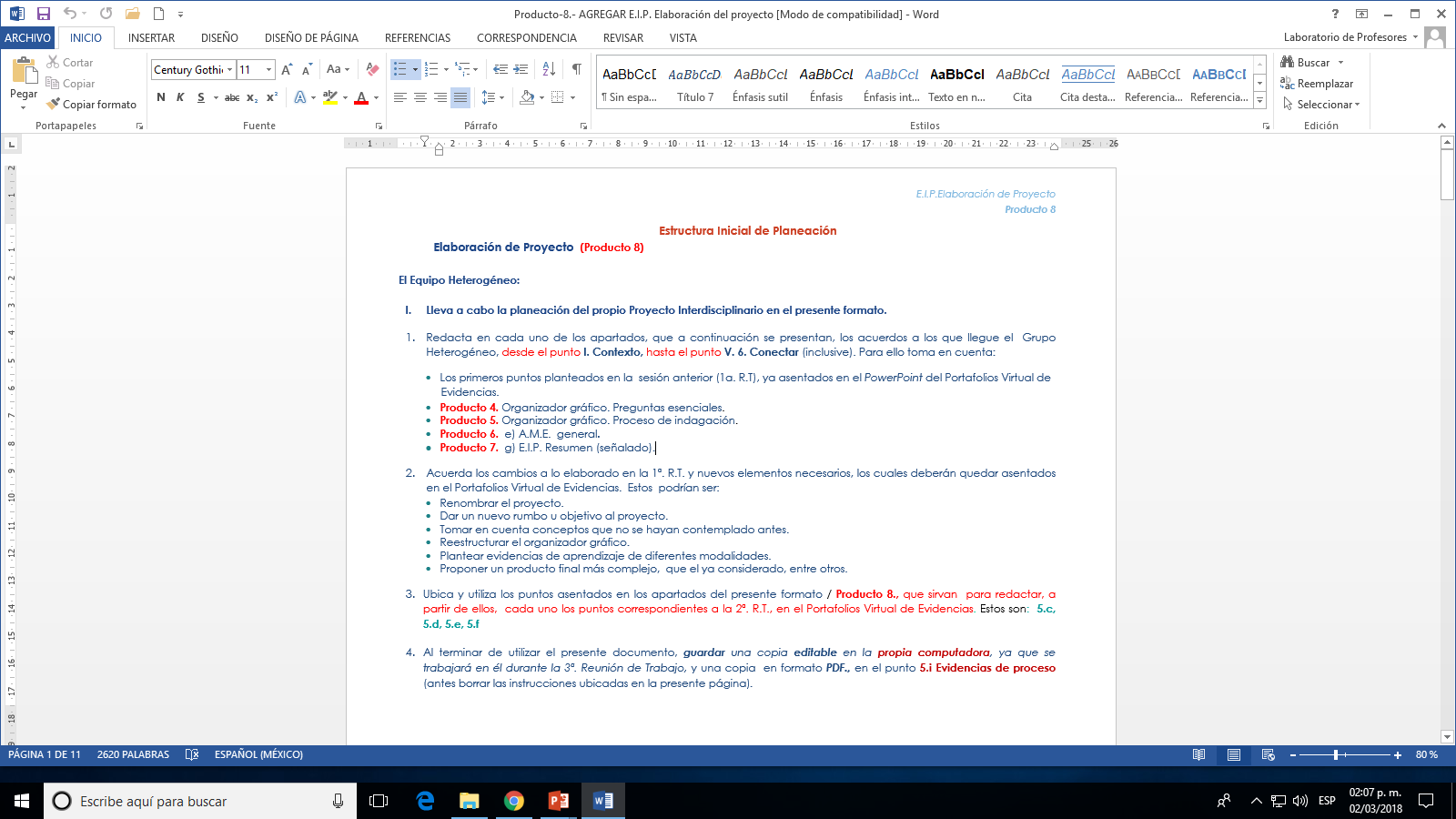 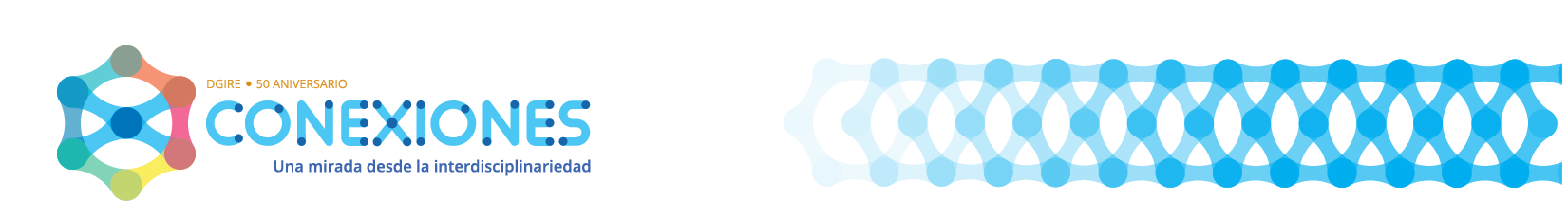 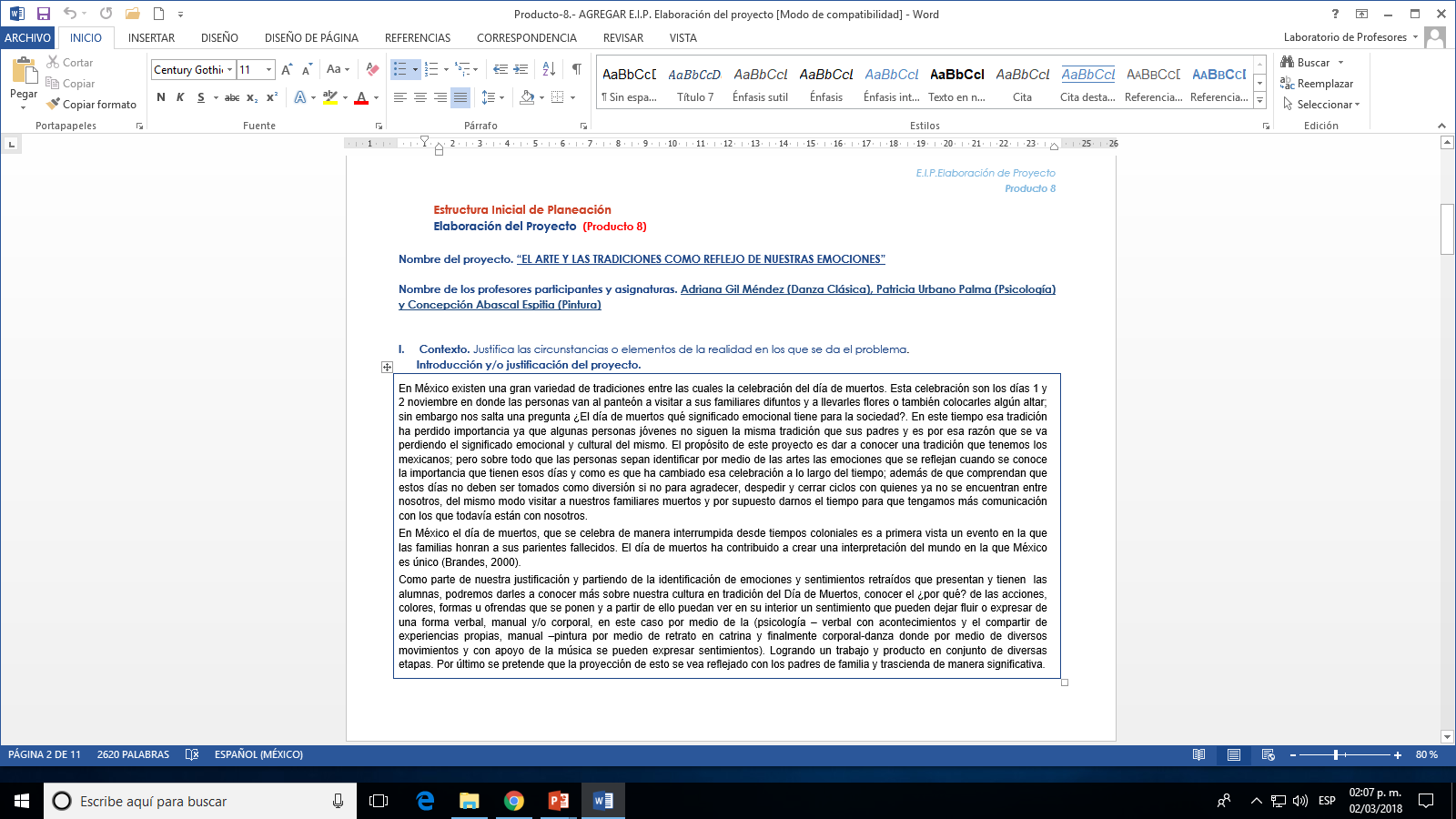 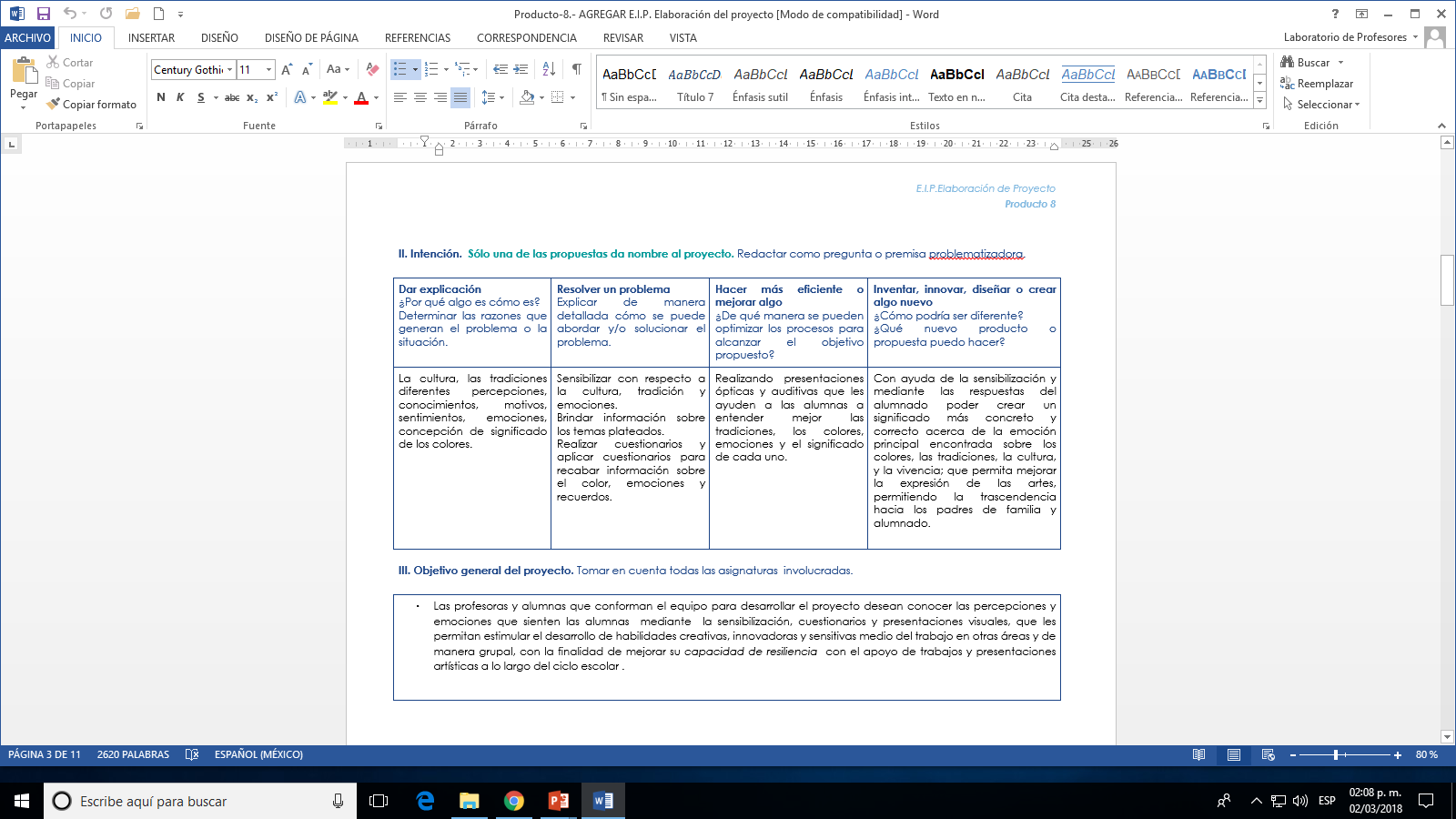 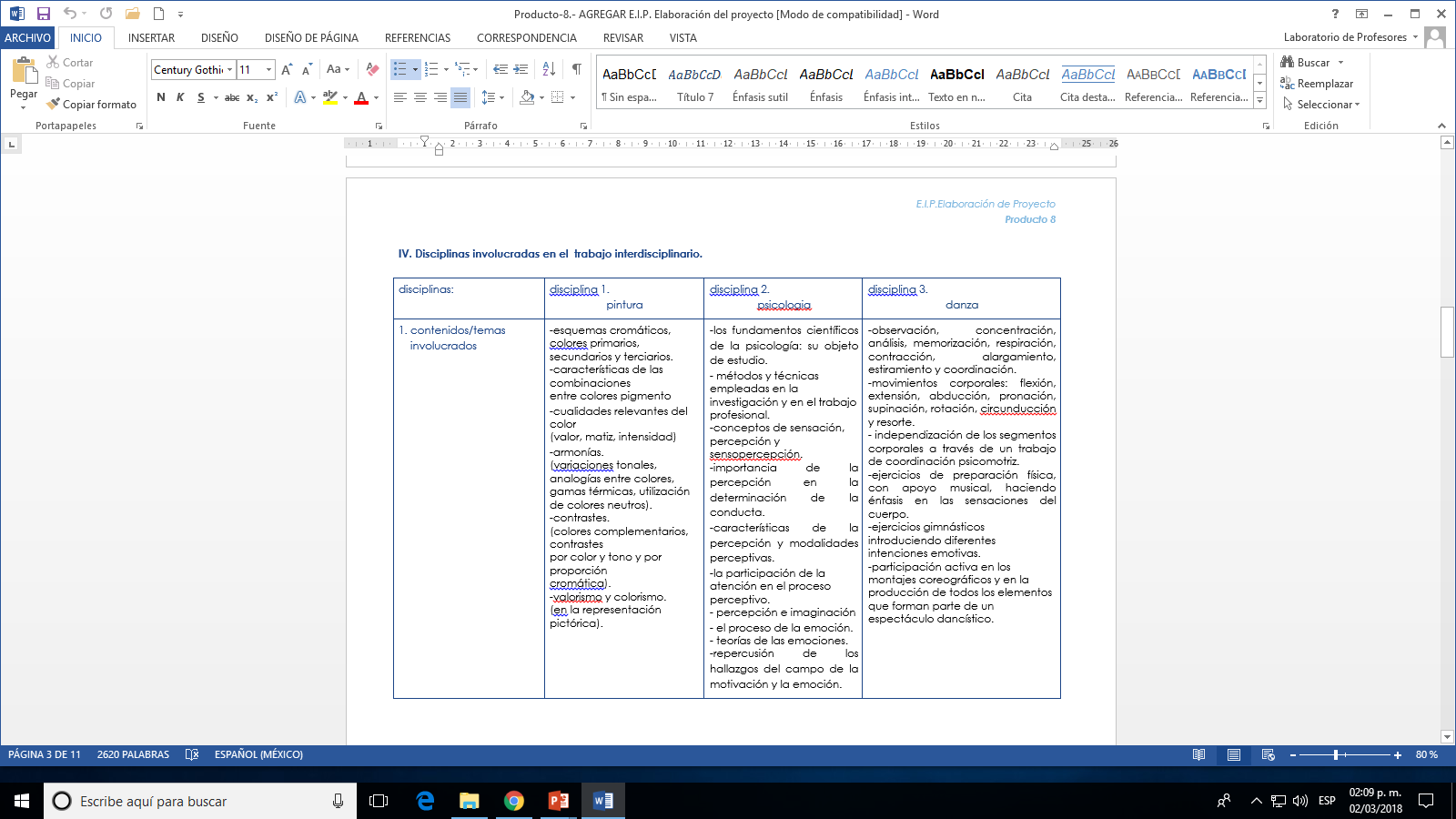 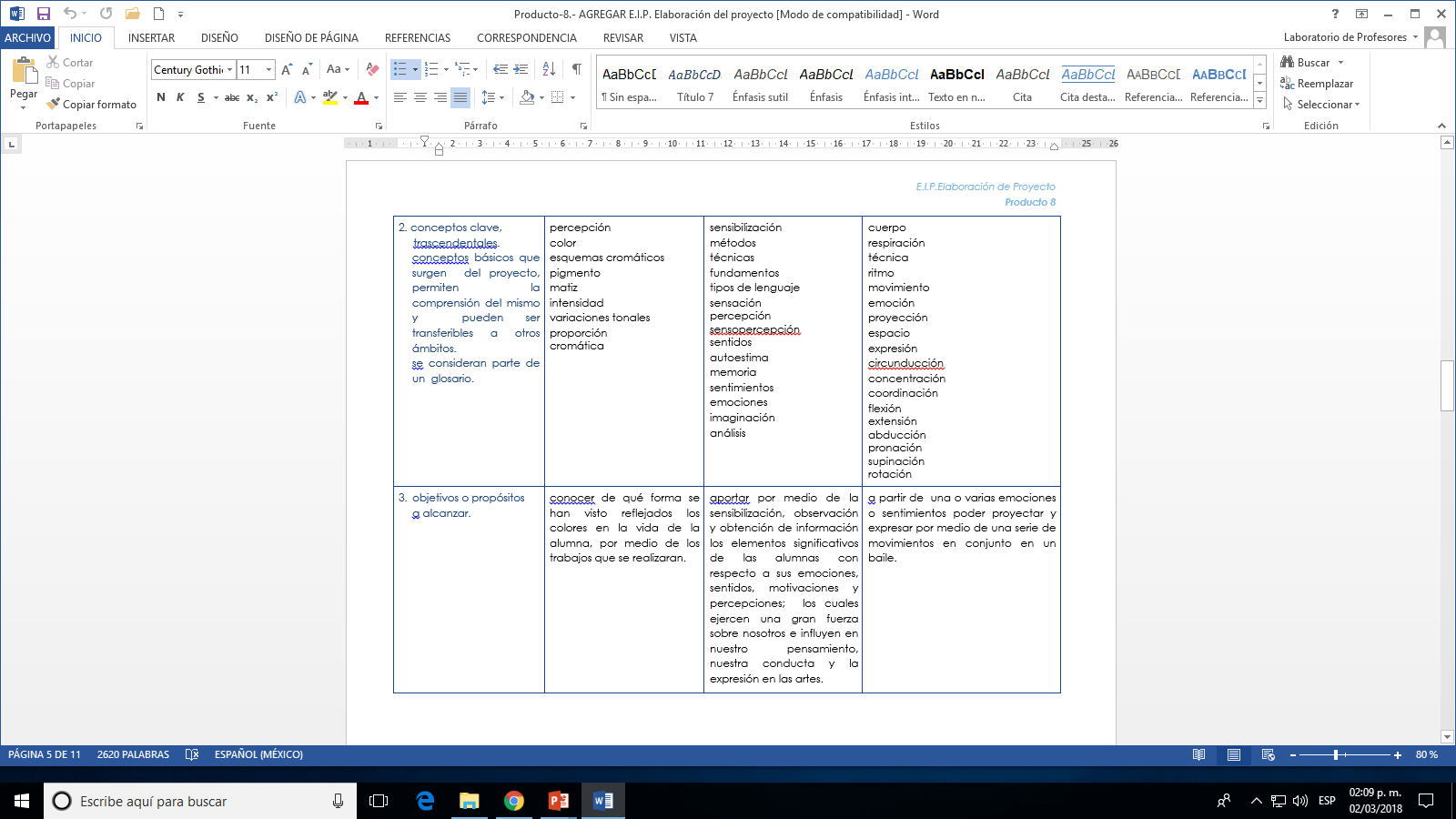 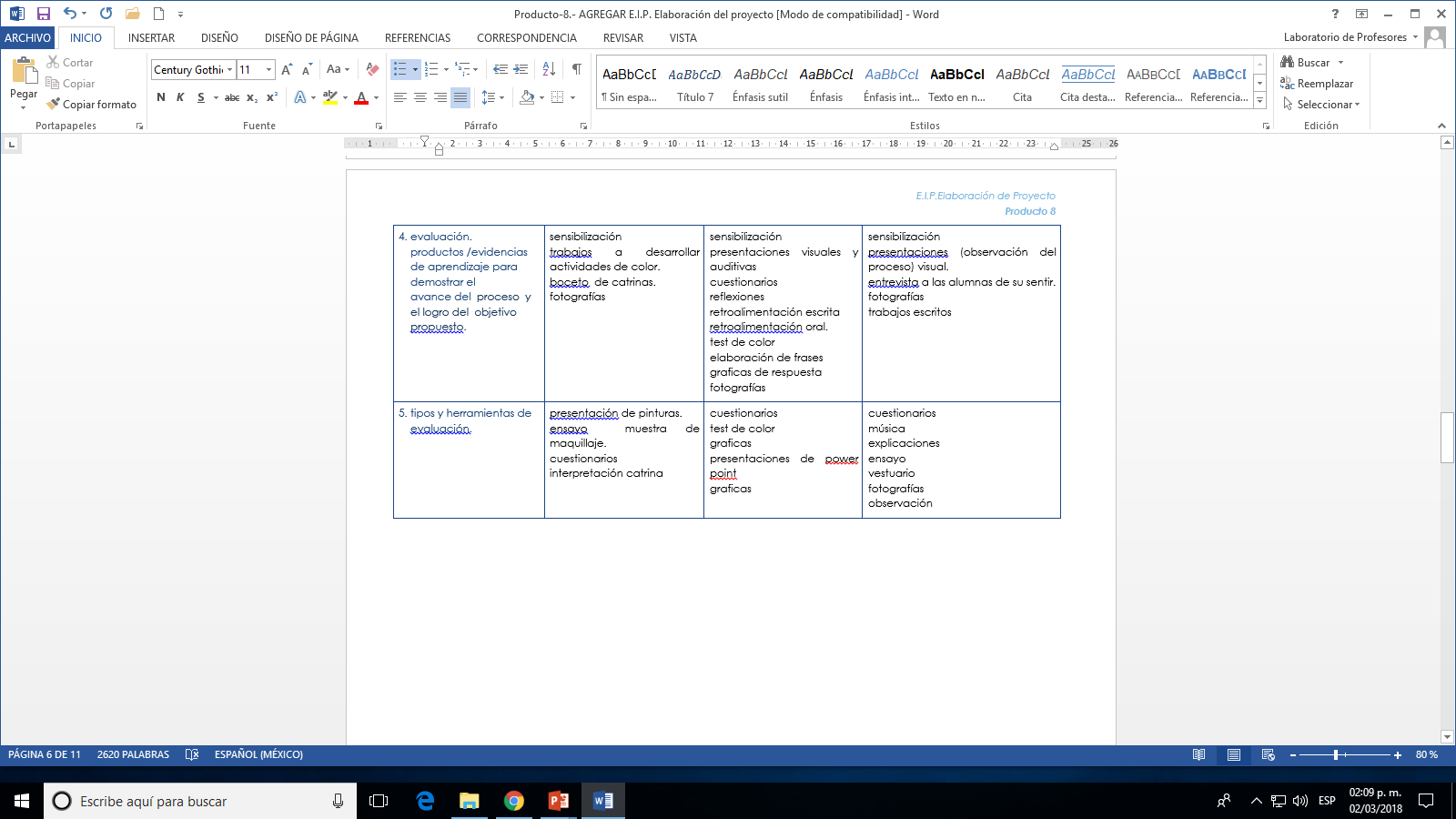 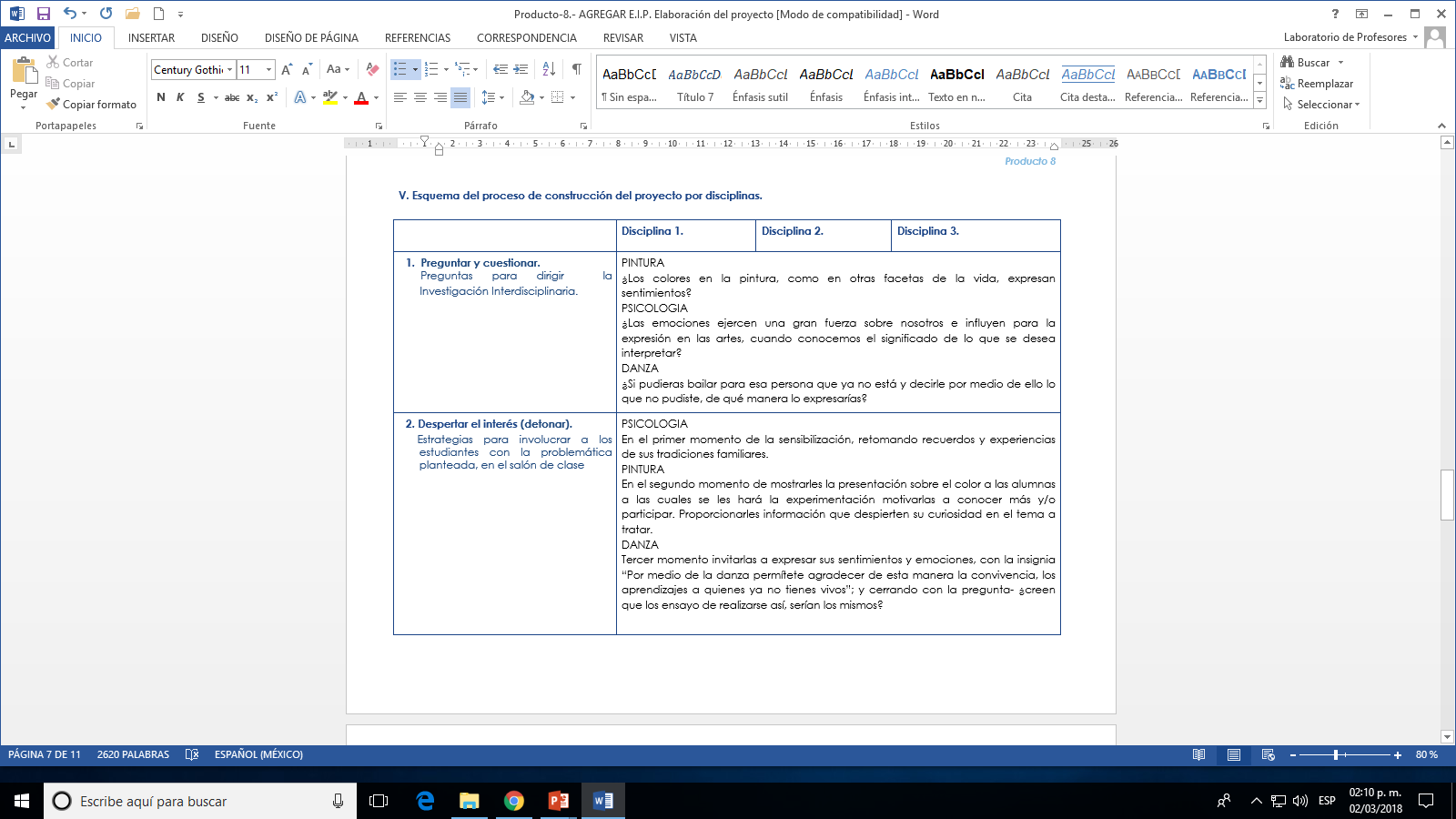 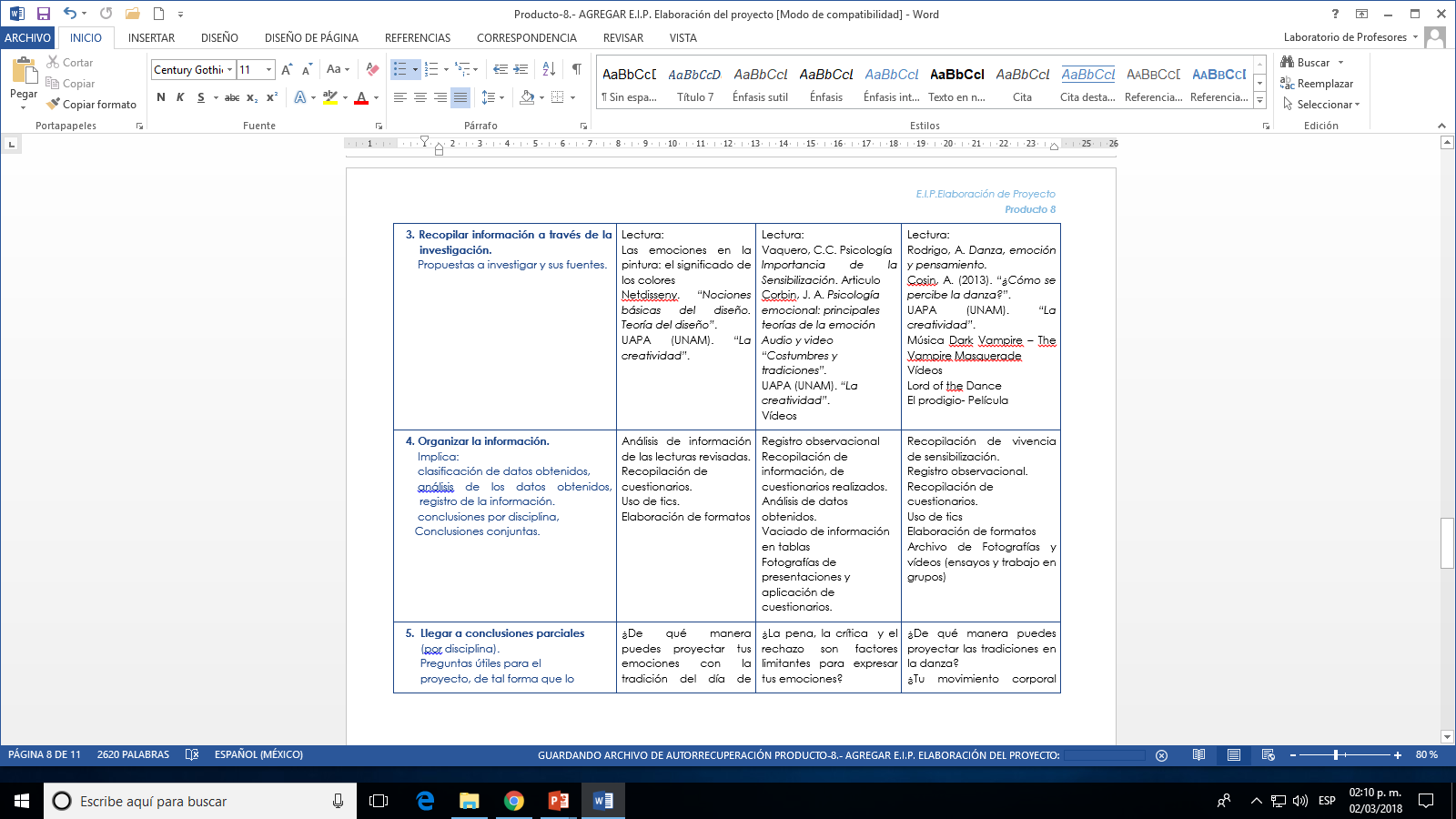 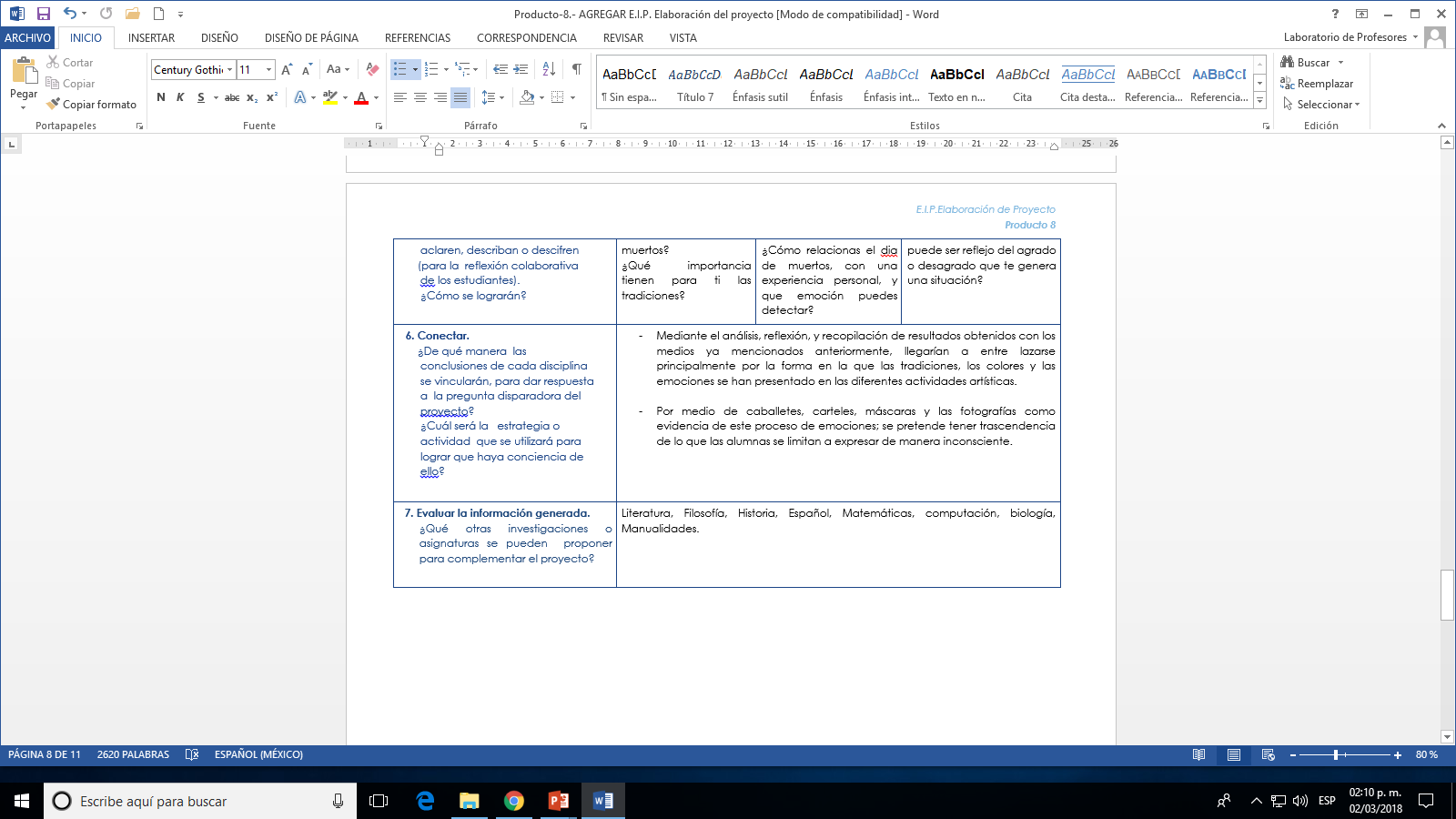 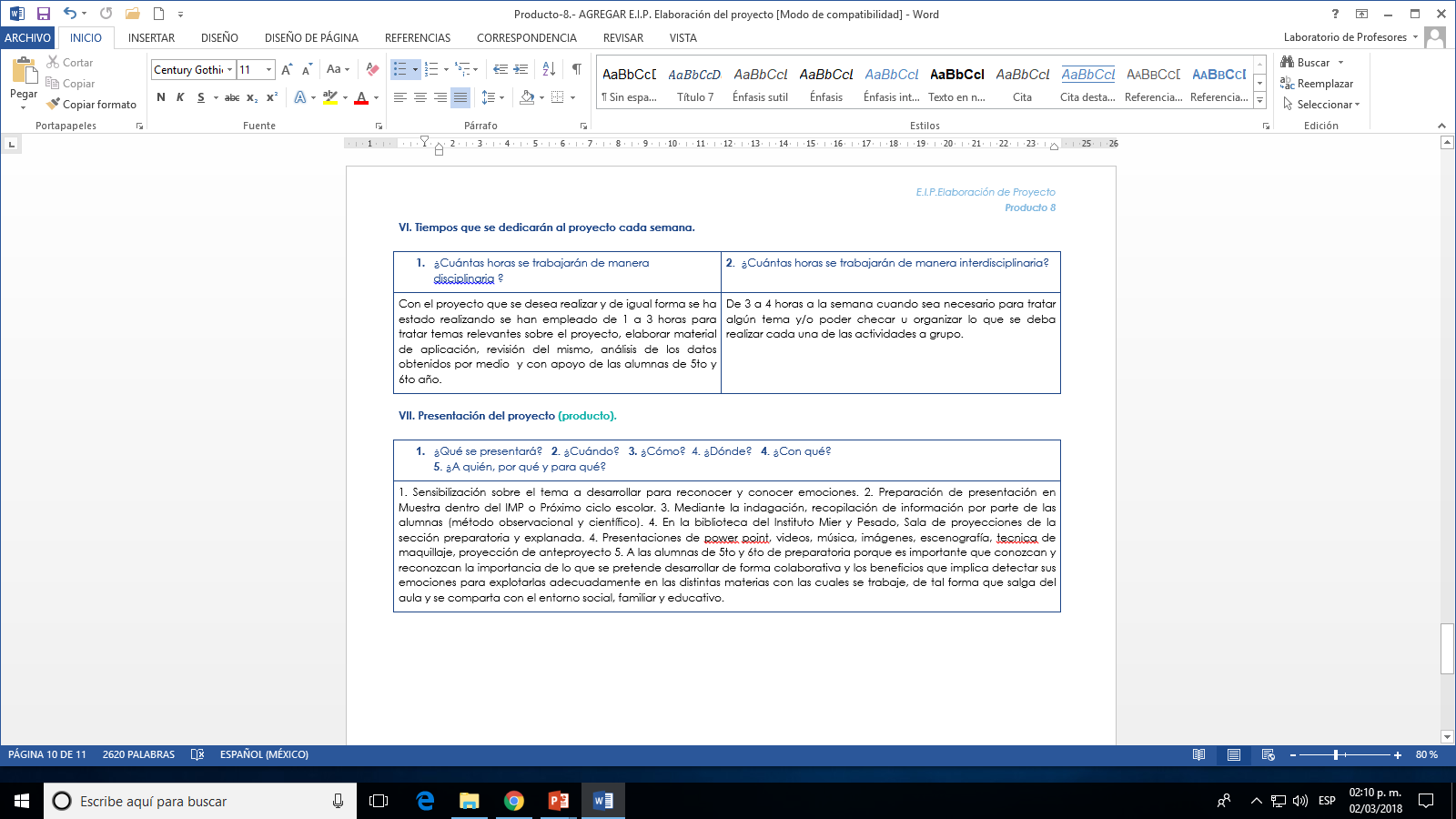 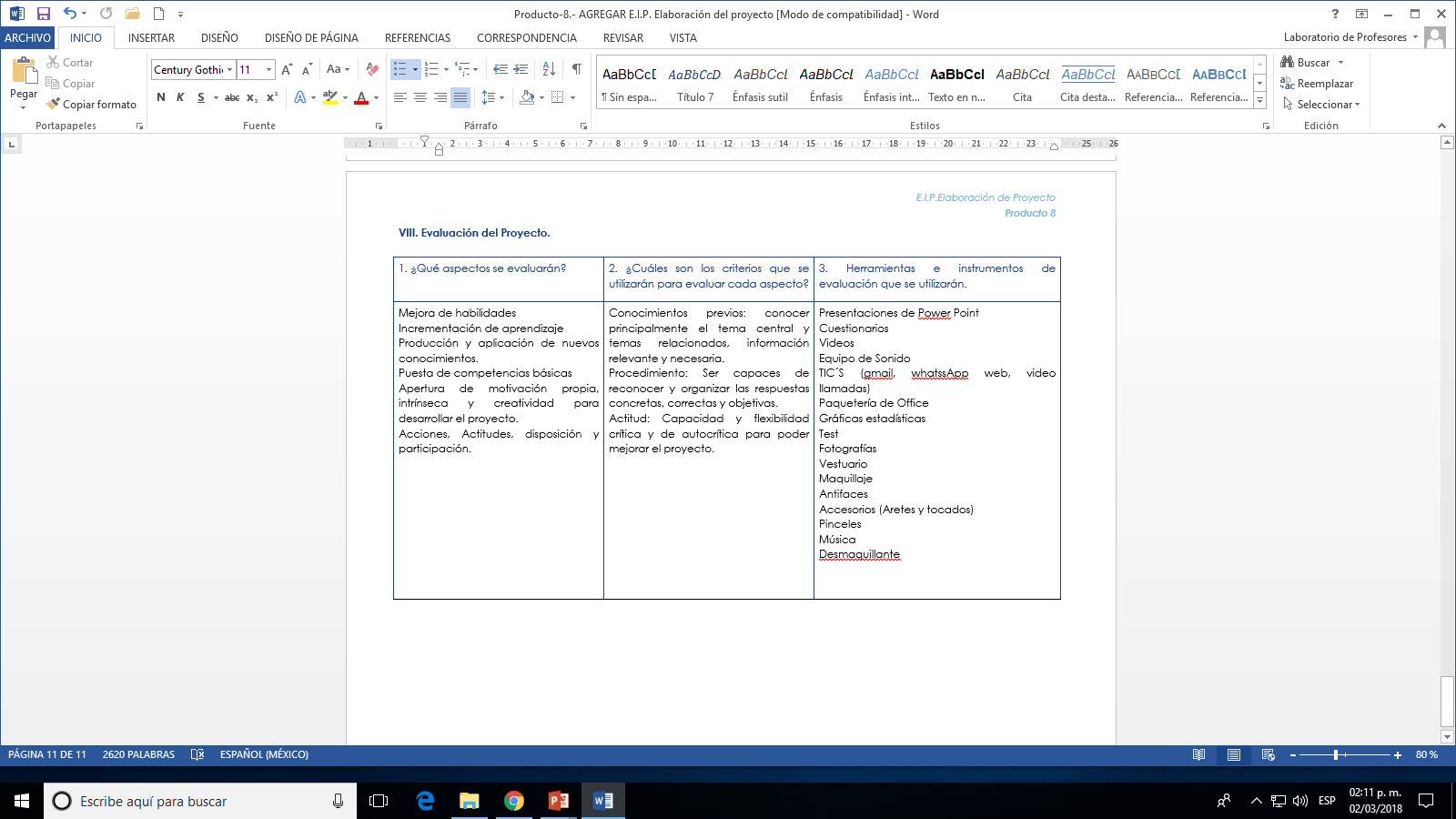 Producto 9. Fotografías de la sesión.
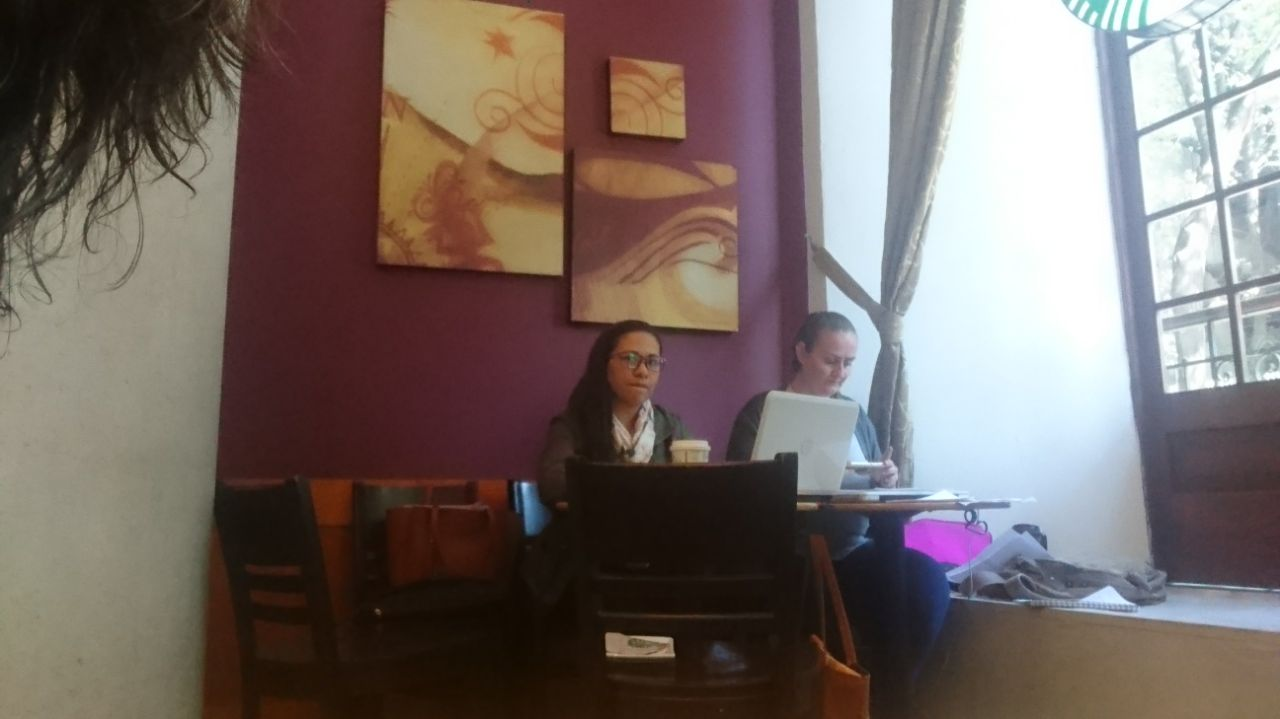 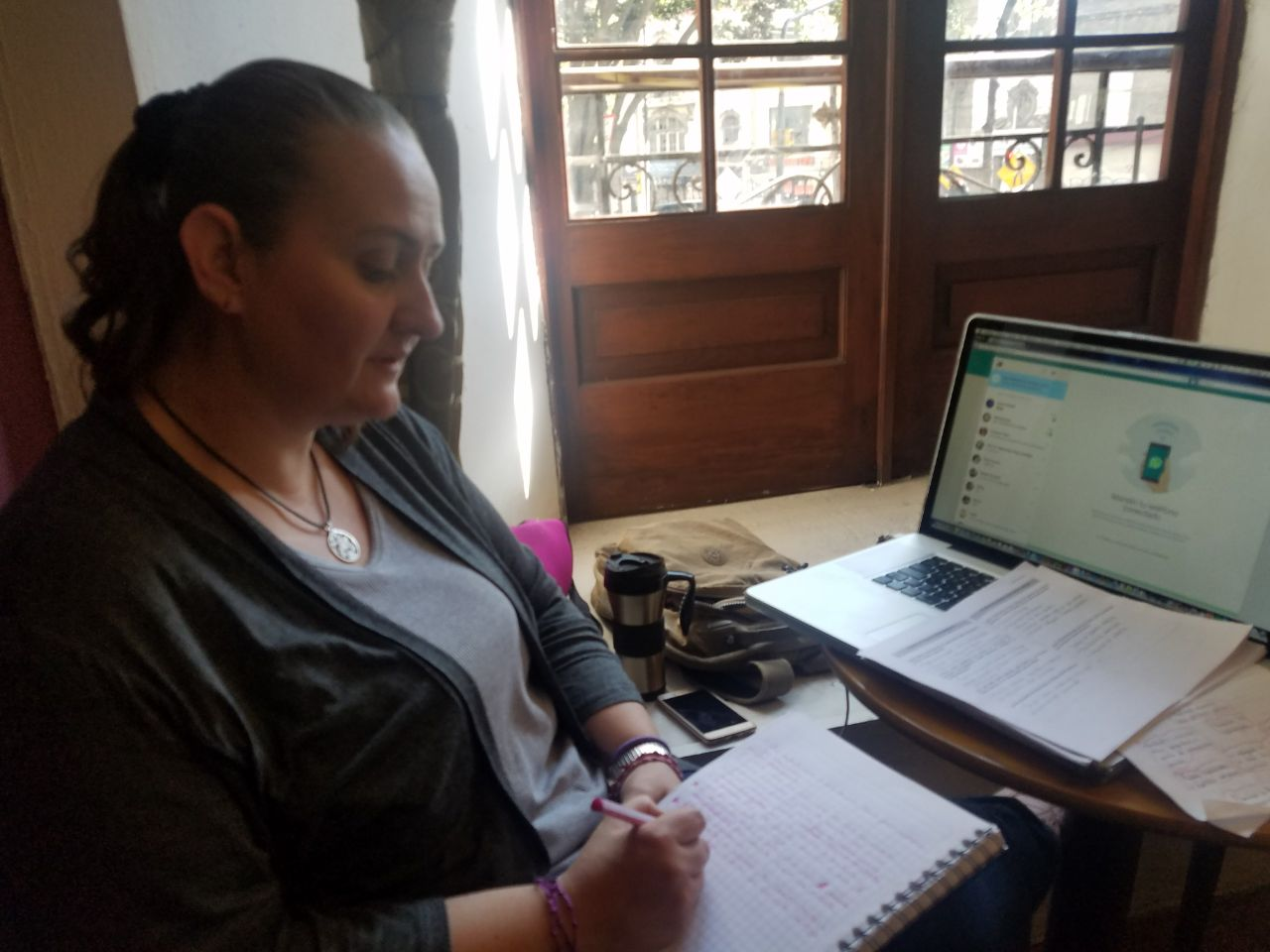 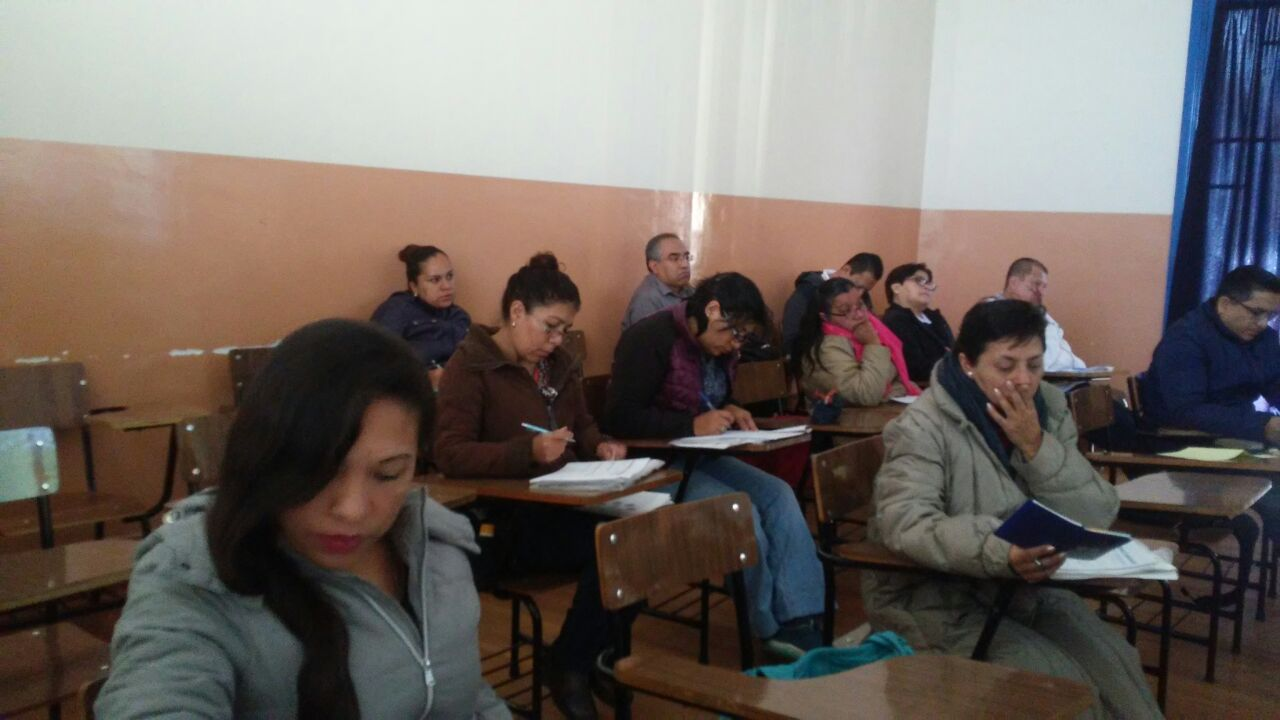 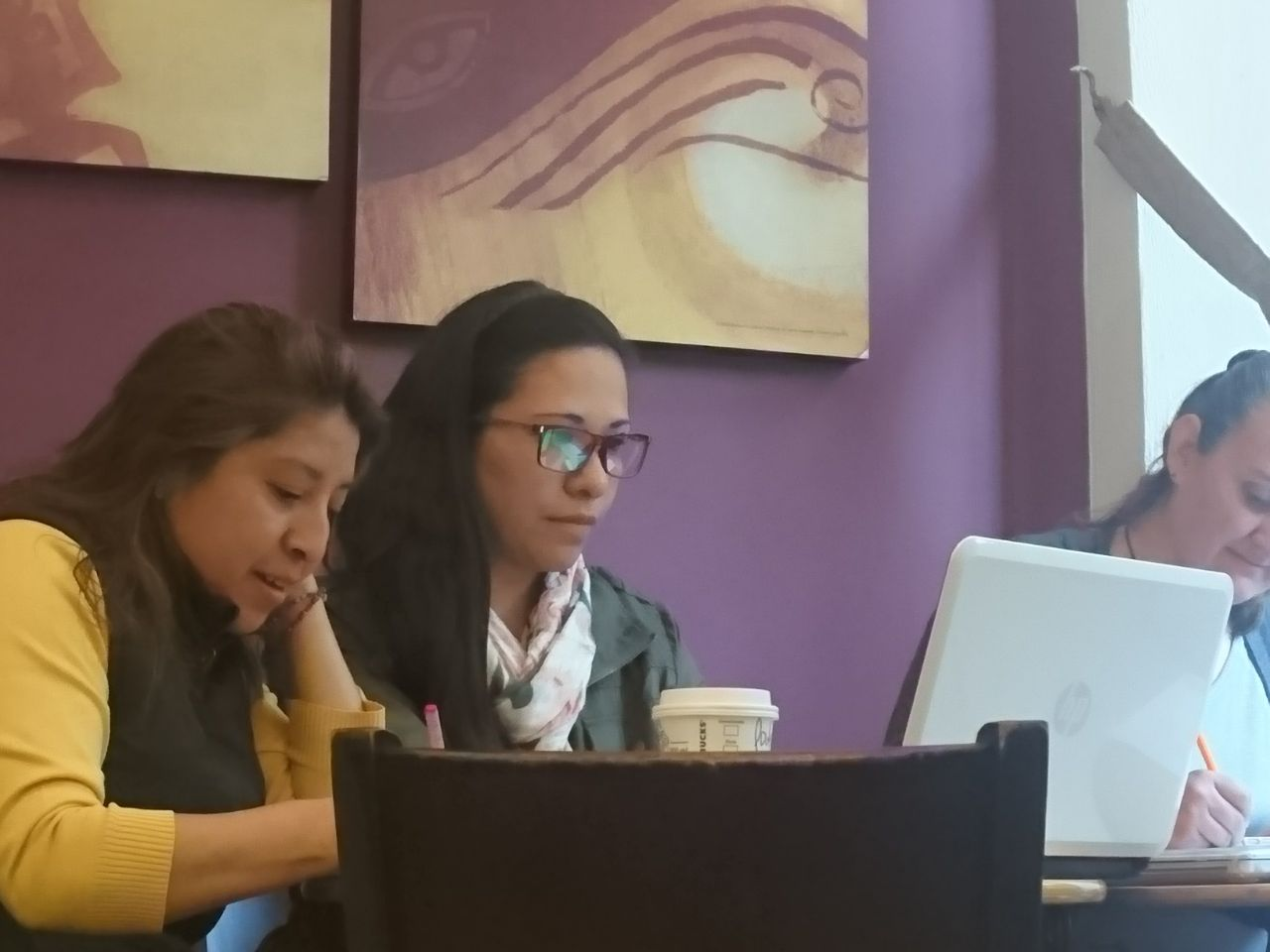 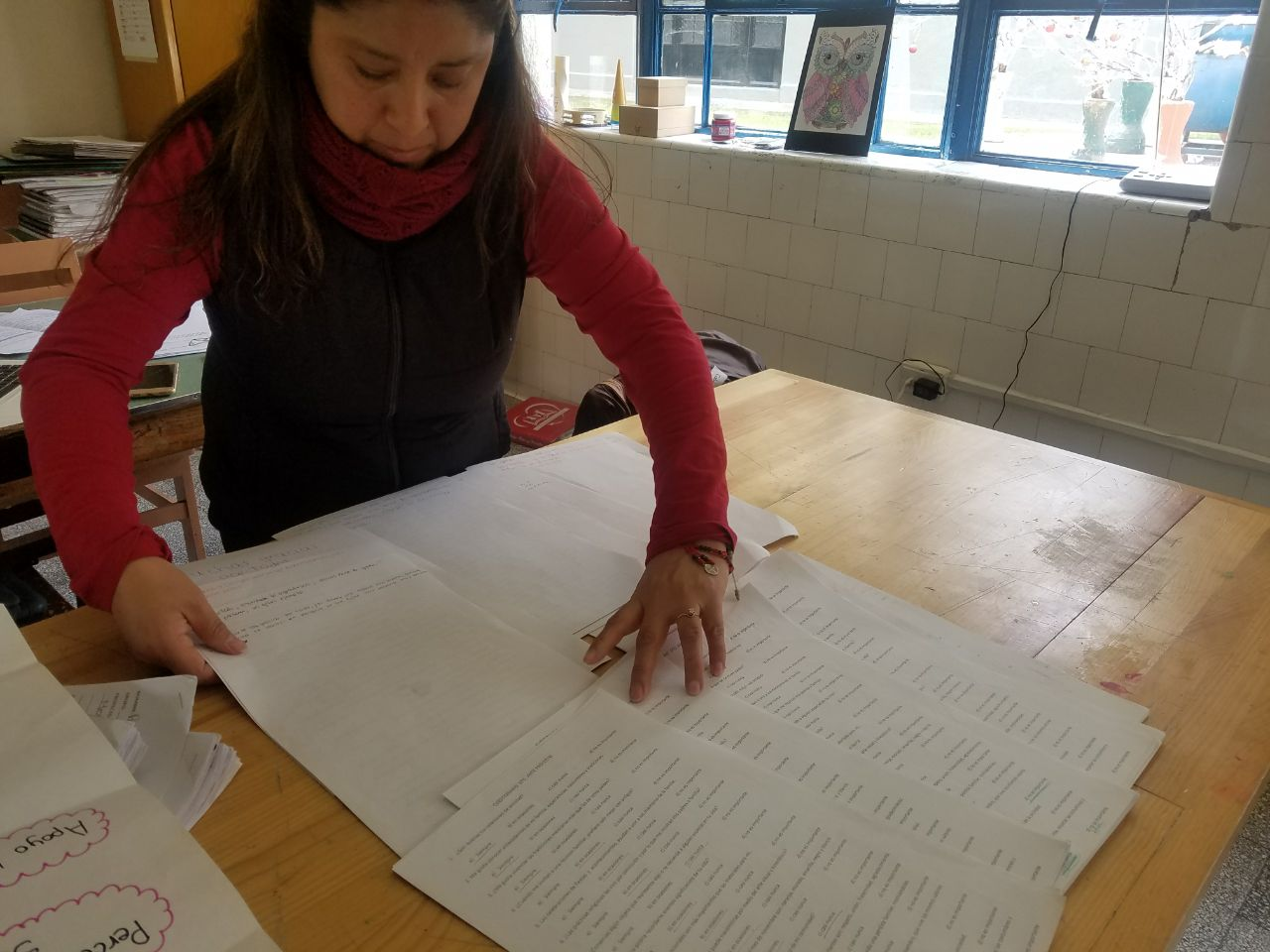 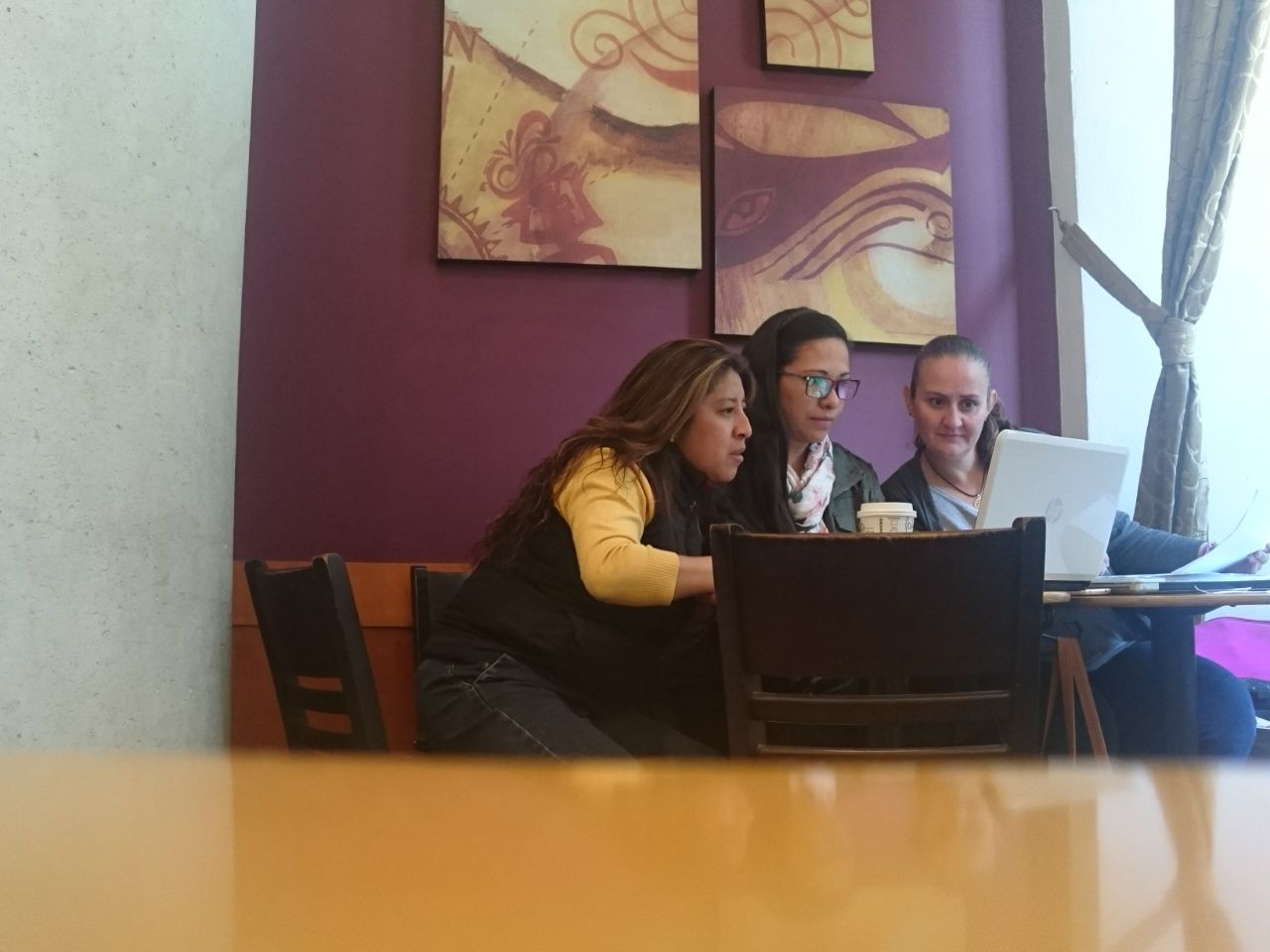 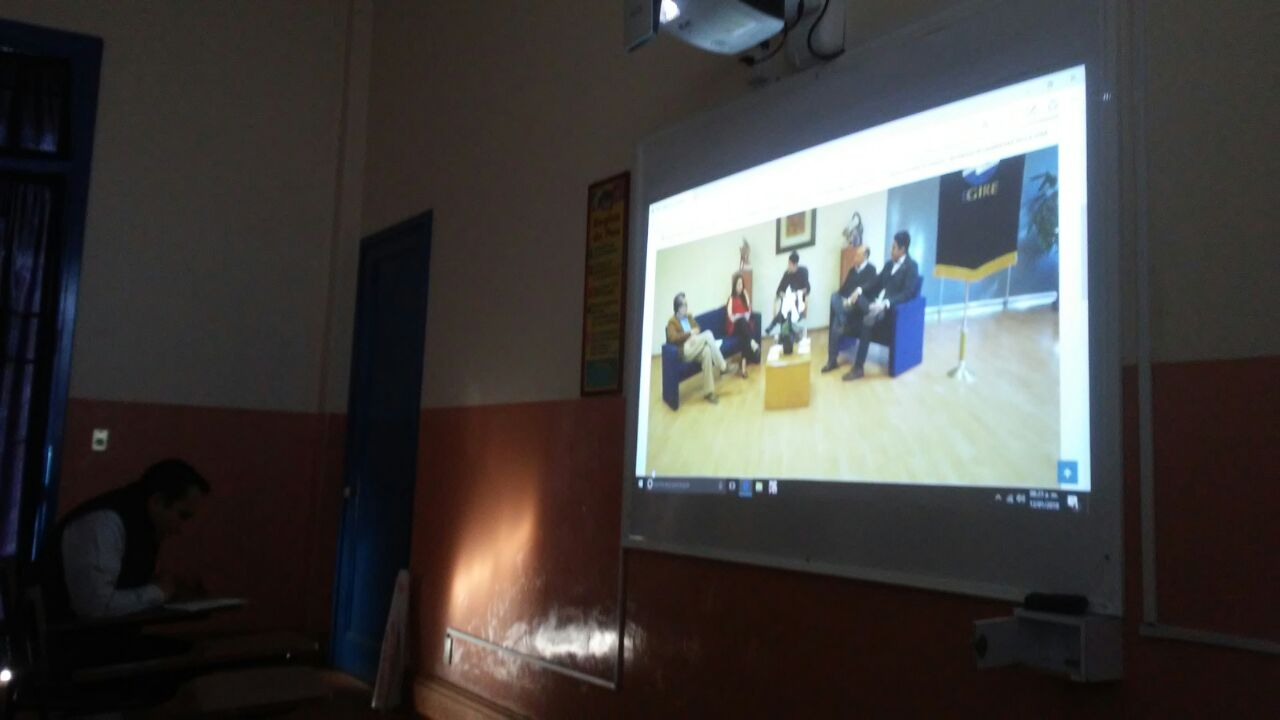 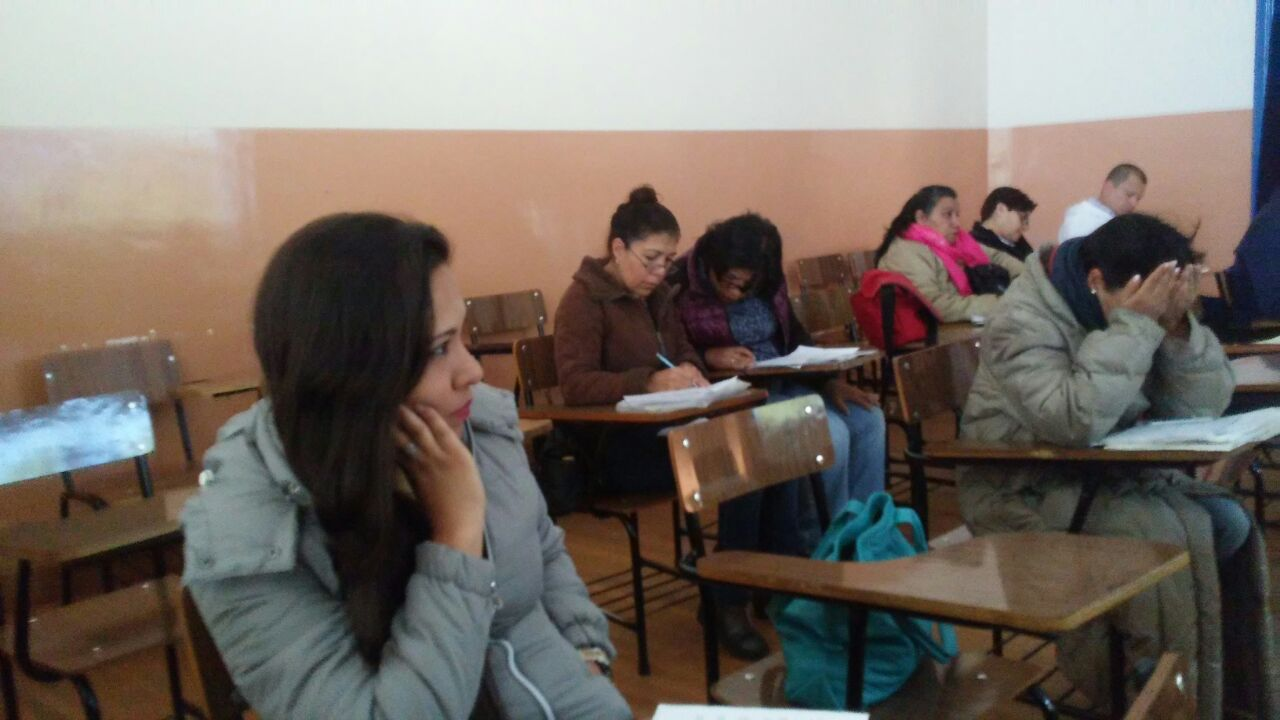